Driver Responsibilities:    	   Knowing State Traffic Laws
Topic 1  Controlling Traffic Flow
	Topic 2  Alcohol Laws
	Topic 3  Other Users and Special Situations
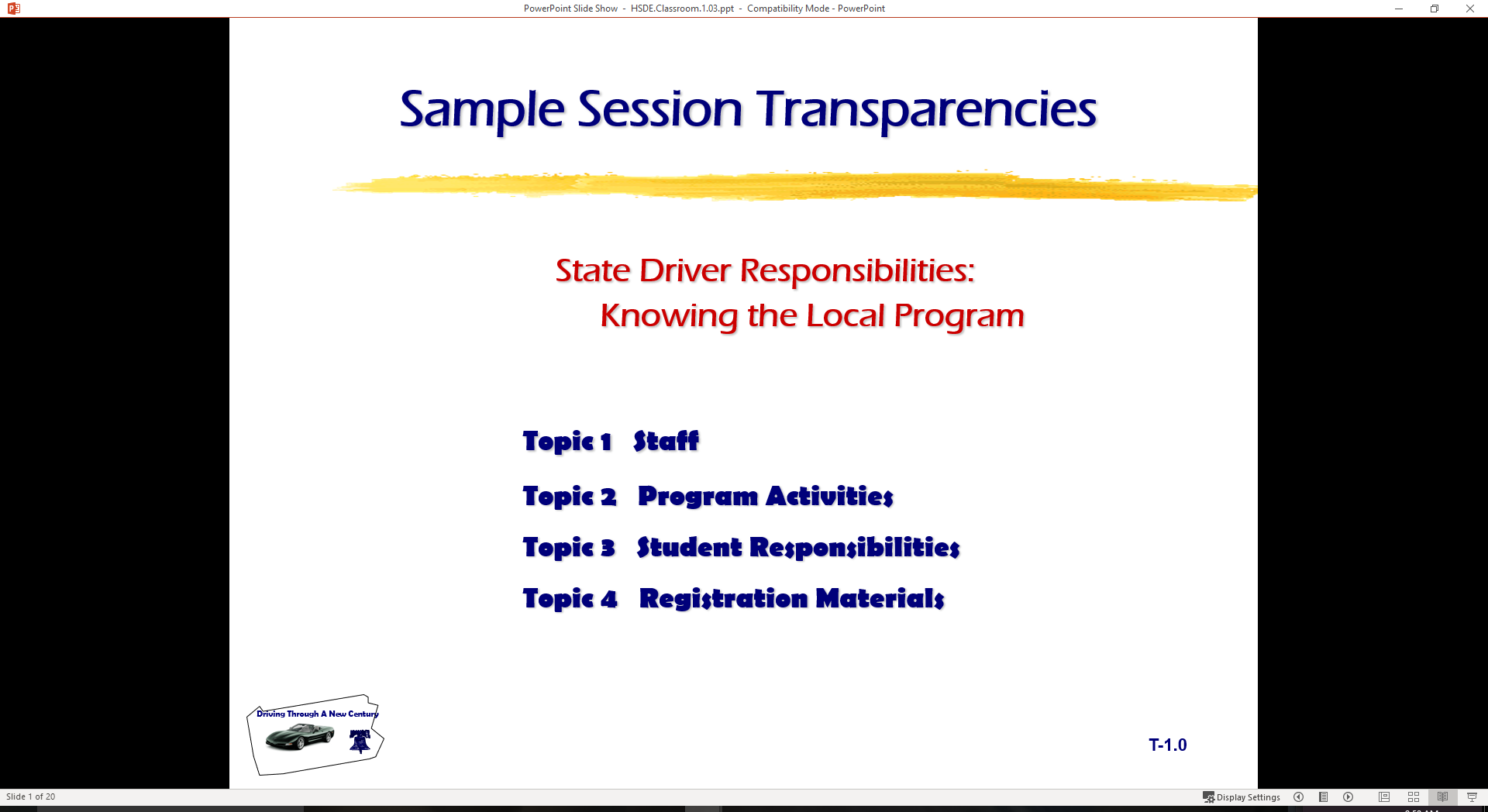 12/19/2018
1
Last session
State Licensing Laws
  Basic Rules
  Simulation
  Driver Audit Practice
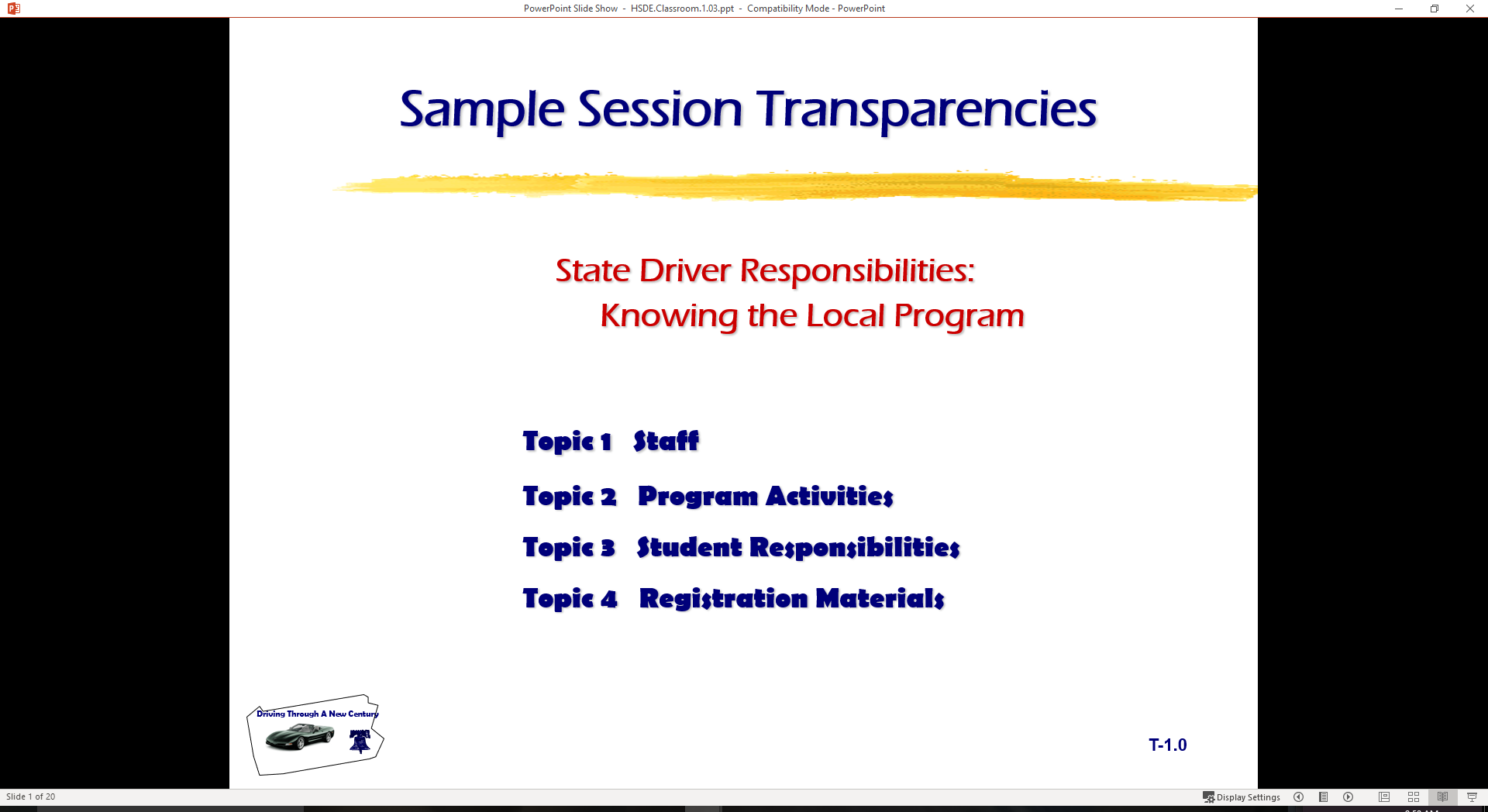 12/19/2018
2
Session Assessment…Four
What does a round sign shape tell you about traffic flow?
 What does a diamond sign tell you about traffic flow
 How old must the front seat passenger be when the driver has a permit?
 Name the items needed when going to get a driver permit in State.
 What is the basic rule for right of way in State?
 How does a driver determine an appropriate following interval in State?
 Who must yield the right of way at an intersection controlled by a stop sign?
 Where must a driver stop when required at an intersection controlled by a yield sign?
 Explain the difference between a yellow line and a white line on the roadway.
 Explain the difference between the solid line and a broken line on the roadway?
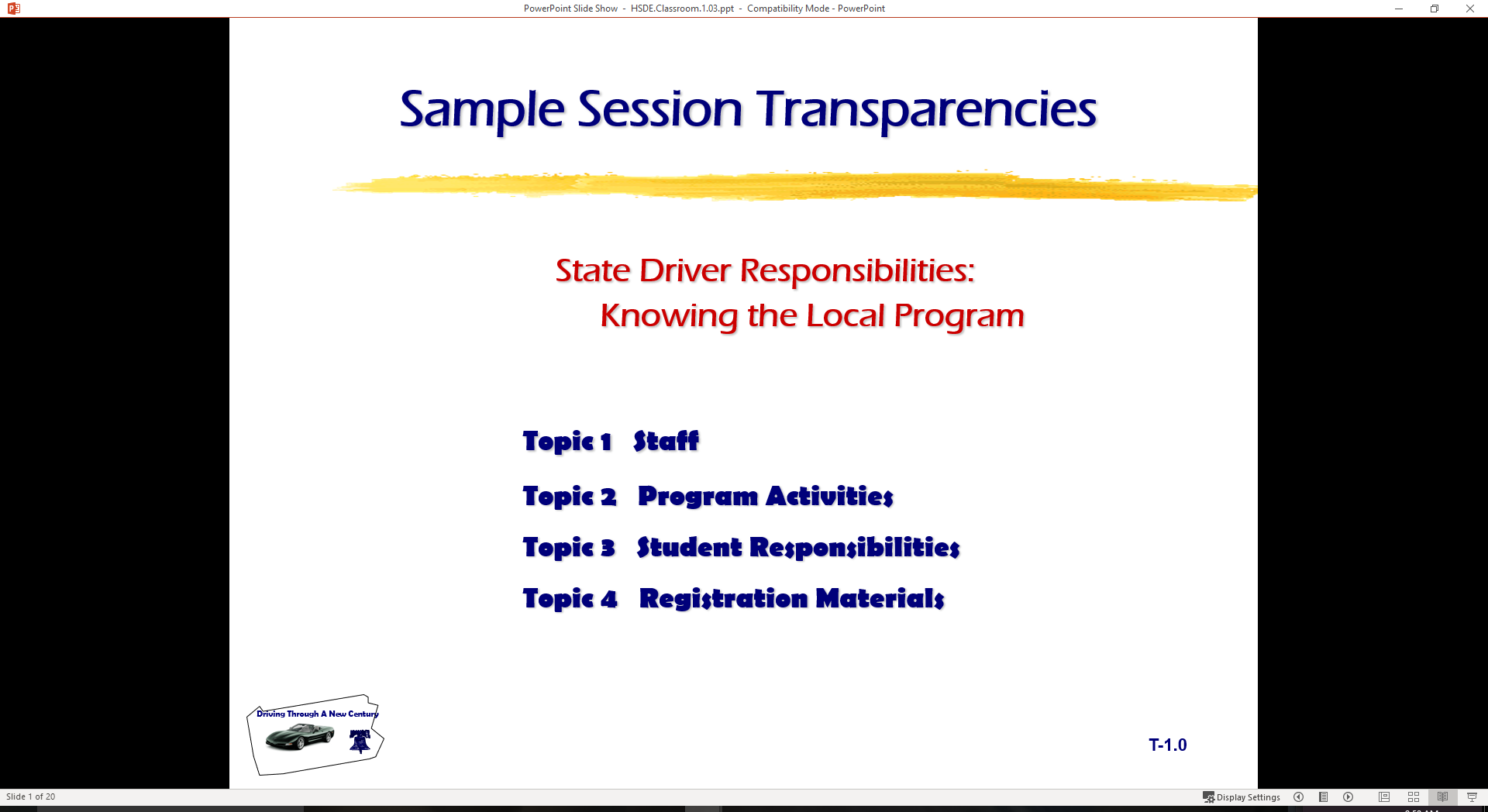 12/19/2018
3
Session Assessment…Four
What does a round sign shape tell you about traffic flow?
You are approaching a railroad crossing…
 What does a diamond sign tell you about traffic flow?
It is warning the driver of an unusual condition ahead
 How old must the front seat passenger be when the driver has a permit?
Over 21 years of age in State
 Name the items needed when going to get a driver permit in State.
Proof of age, proof of school attendance, and parent for signature.
 What is the basic rule for right of way in State?
When two vehicles approach an uncontrolled intersection at the same time, always yield to the person on the right.
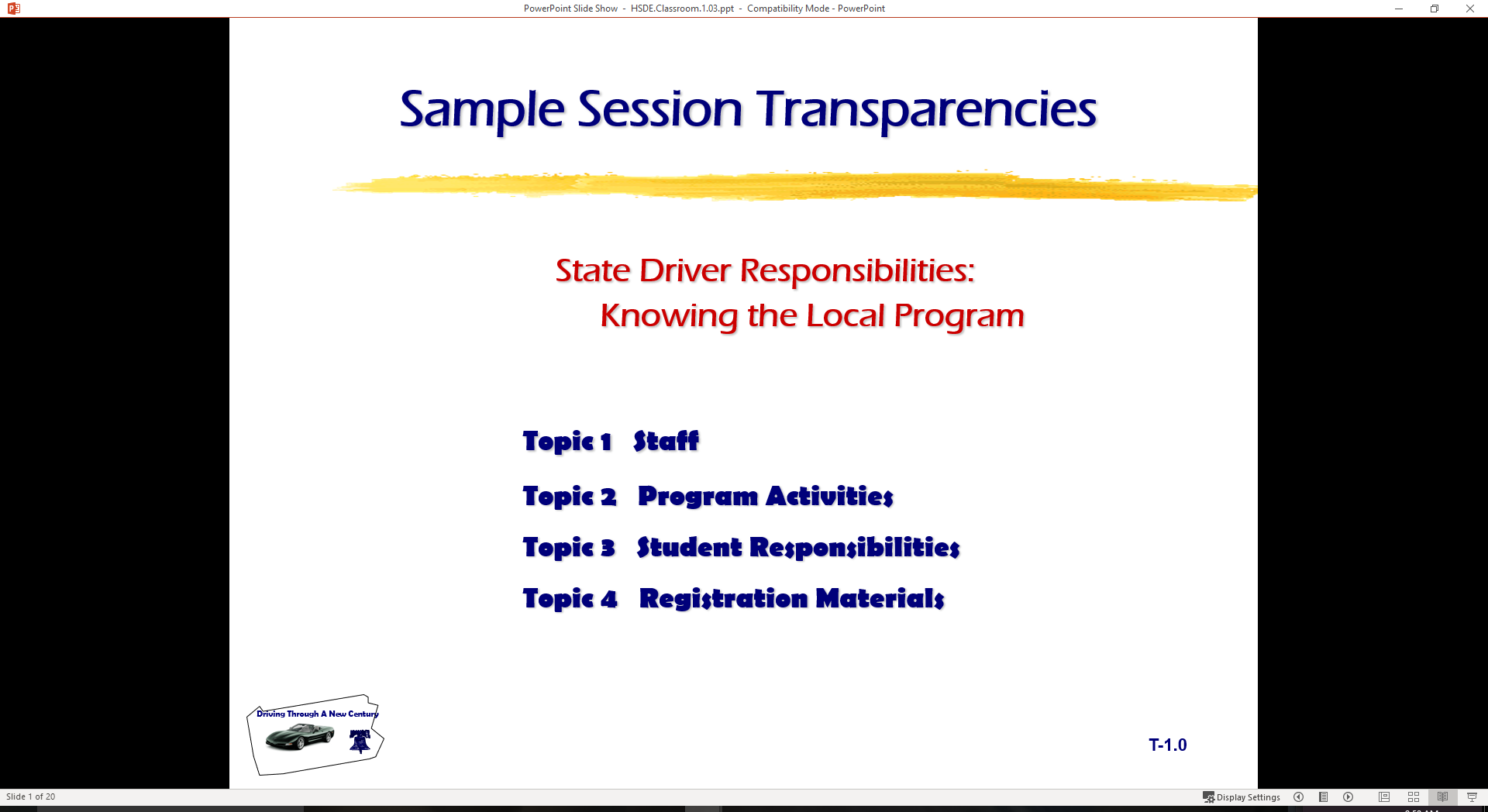 12/19/2018
4
Session Assessment…Four
How does a driver determine an appropriate following interval in State?
Rule says to follow at a safe and prudent distance, court ruling says to keep enough distance to stop within following interval.
 Who must yield the right of way at an intersection controlled by a stop sign?
The driver that is facing the controlled intersection with the stop sign.
 Where must a driver stop when required at an intersection controlled by a yield sign?  
Behind the stop line, the crosswalk line, crosswalk, or before entering the intersection.
 Explain the difference between a yellow line and a white line on the roadway.
Yellow line indicate two way traffic flow and white lines indicate one way traffic flow.
 Explain the difference between the solid line and a broken line on the roadway?
May indicate locations where you are allowed to cross over the lane divisions or limit the vehicle to the lane.  Some indicate passing zones.
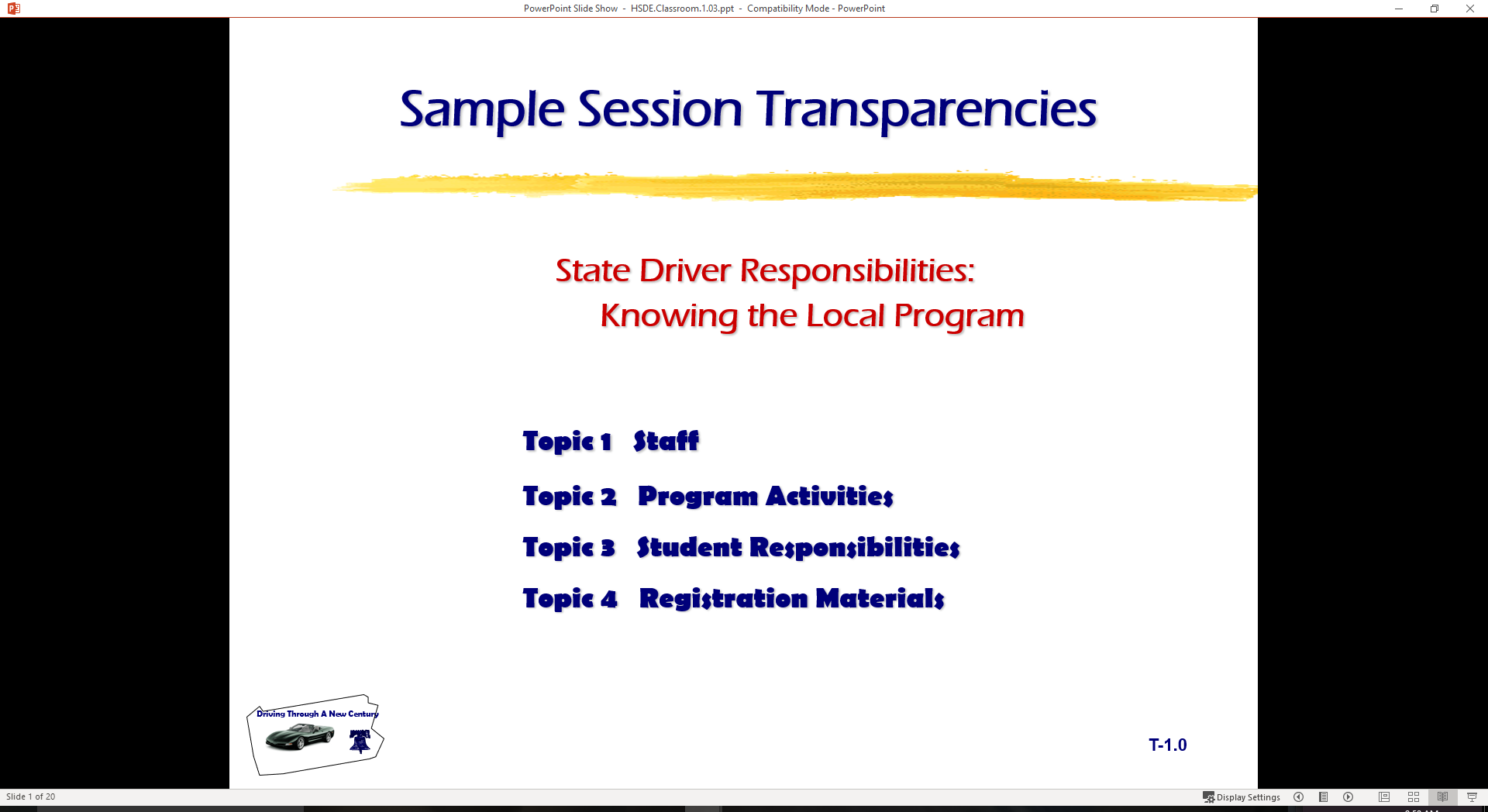 12/19/2018
5
Stopping, Standing, Parking
Legal Prohibitions
Disabilities
Unattended Vehicle
Parallel to Curb
Hills
Leaving
Coasting
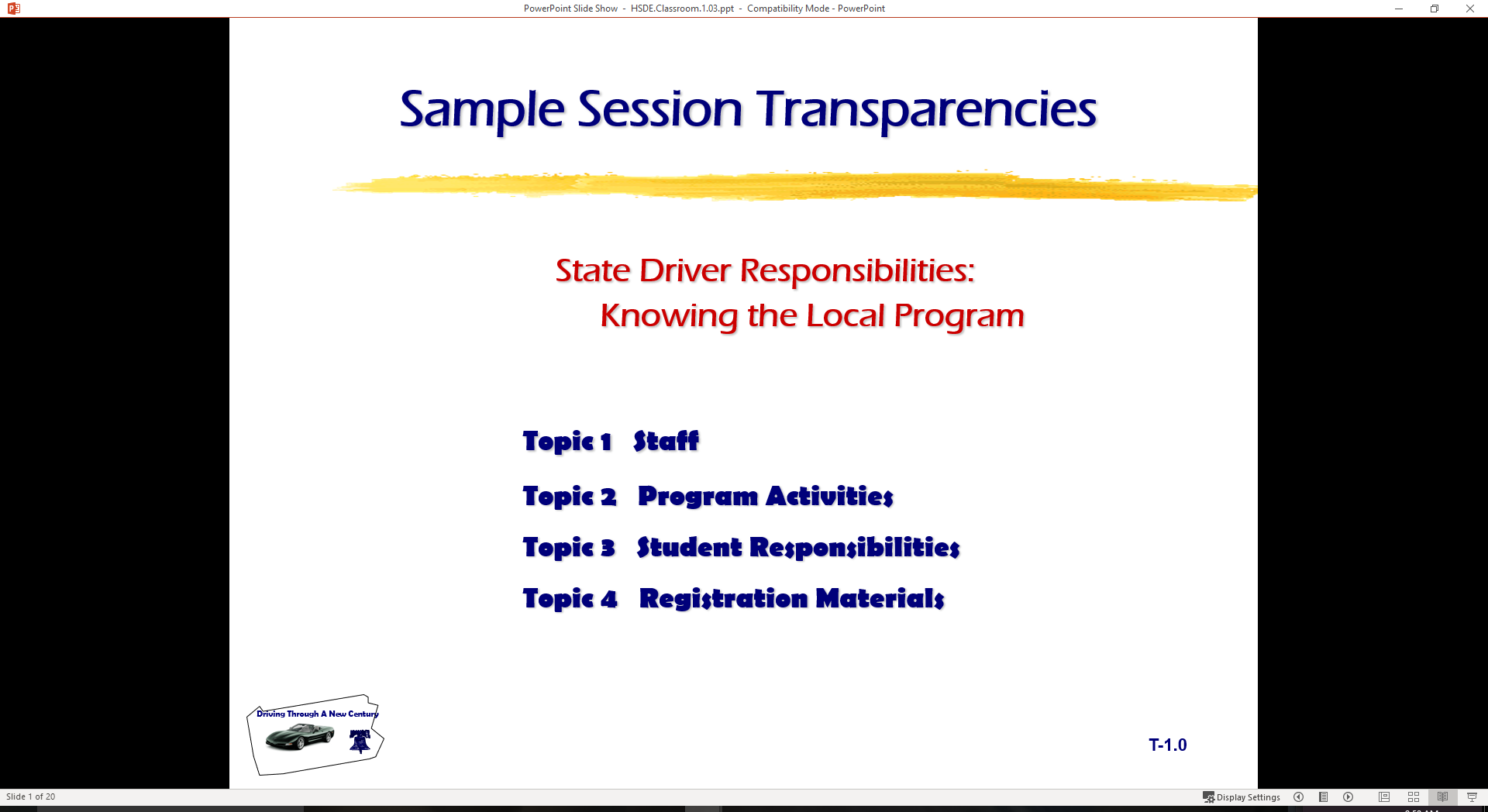 12/19/2018
6
Speed
Speed & Distance
3 seconds minimum following interval
NSC recommends adding 1 sec for each mitigating factor
4 or more seconds
Novice = 3+1 sec for minimum following interval
Adjusting Speed
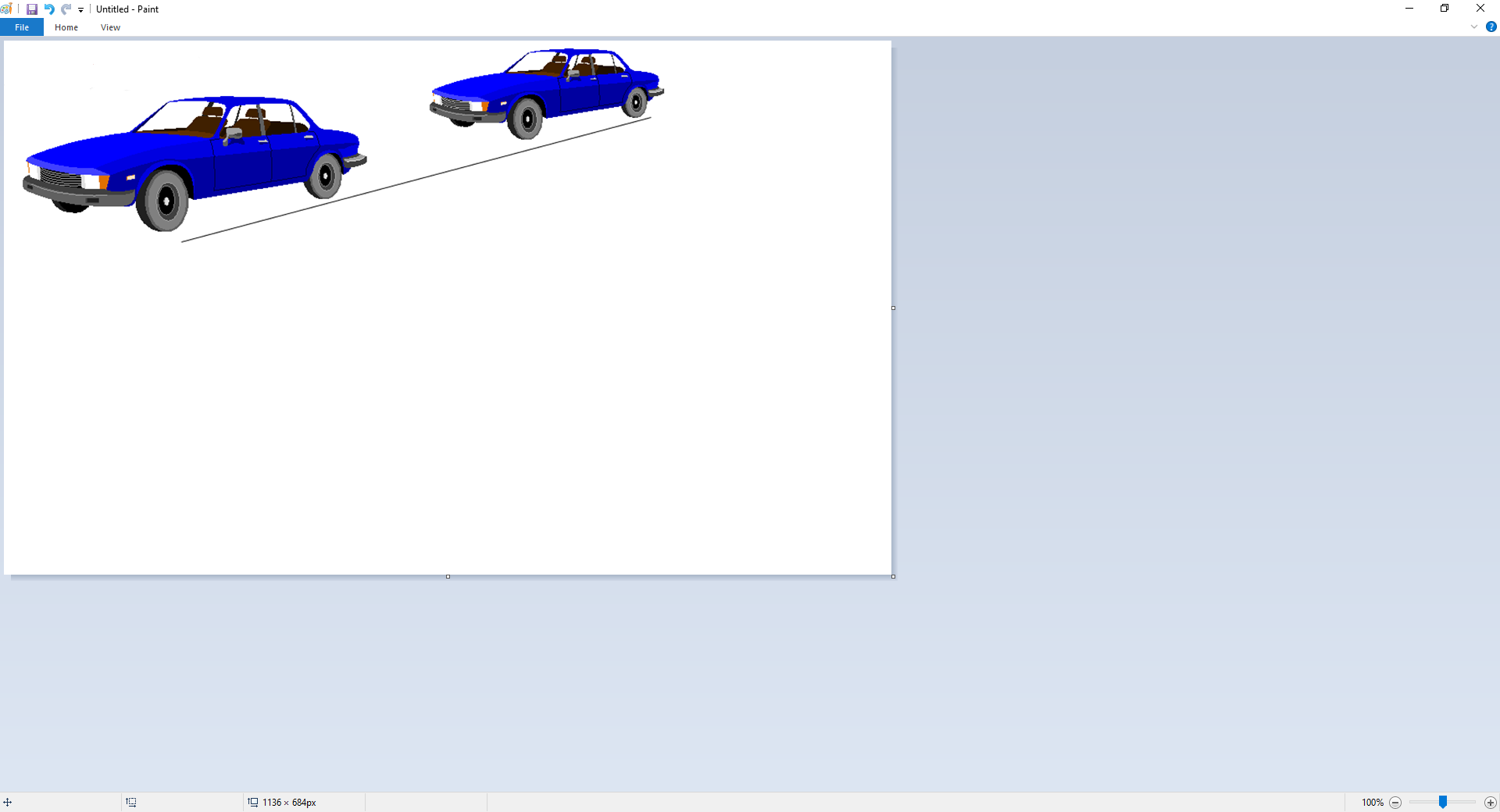 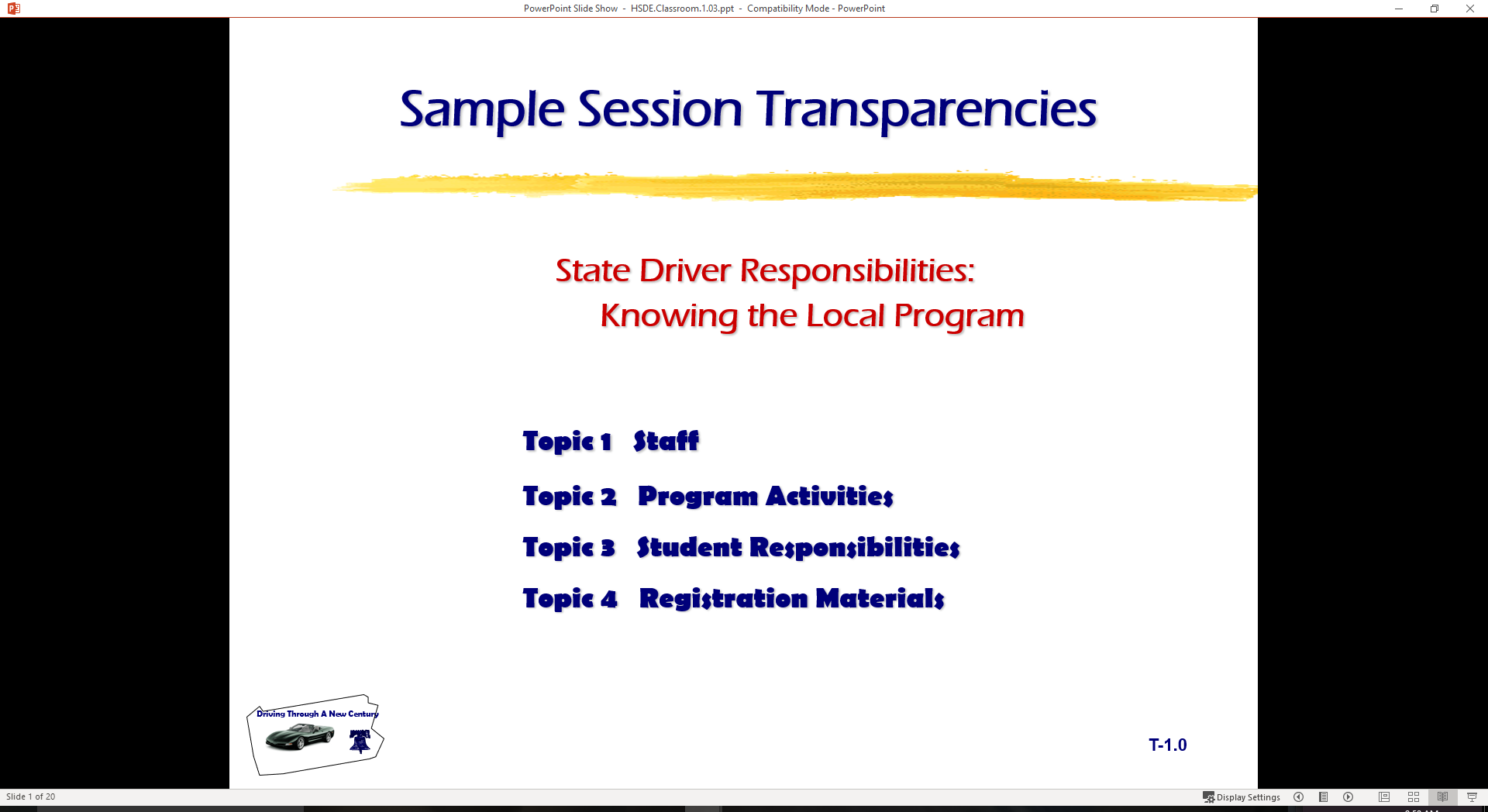 7
Speed Limits
Urban Areas
Parks
Rural Interstate
Urban Interstate
School Buses
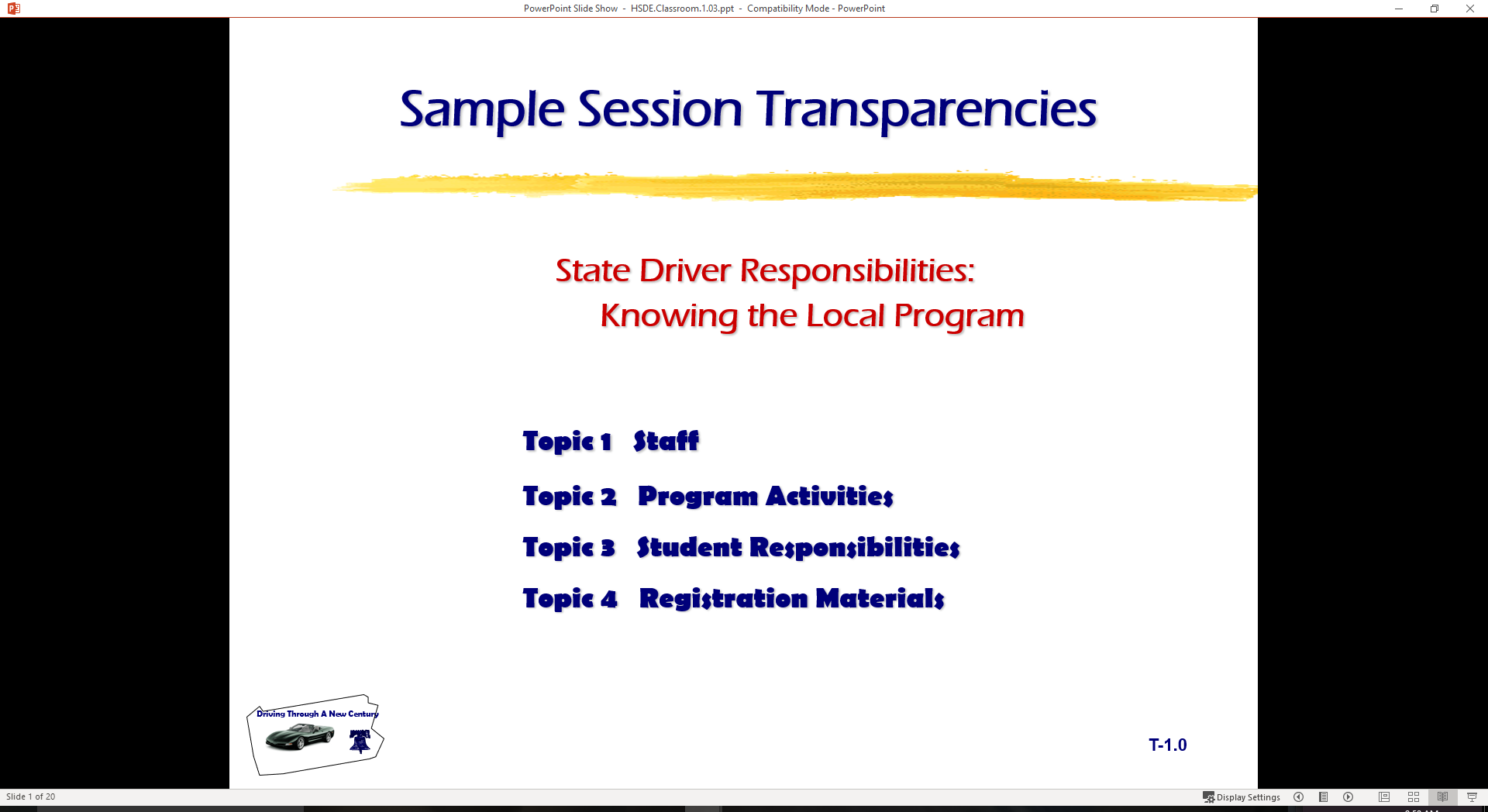 12/19/2018
8
Headlights
Daytime Running Lights
Use of Headlights
High Beam Use
Parking Light Use
Emergency Lights
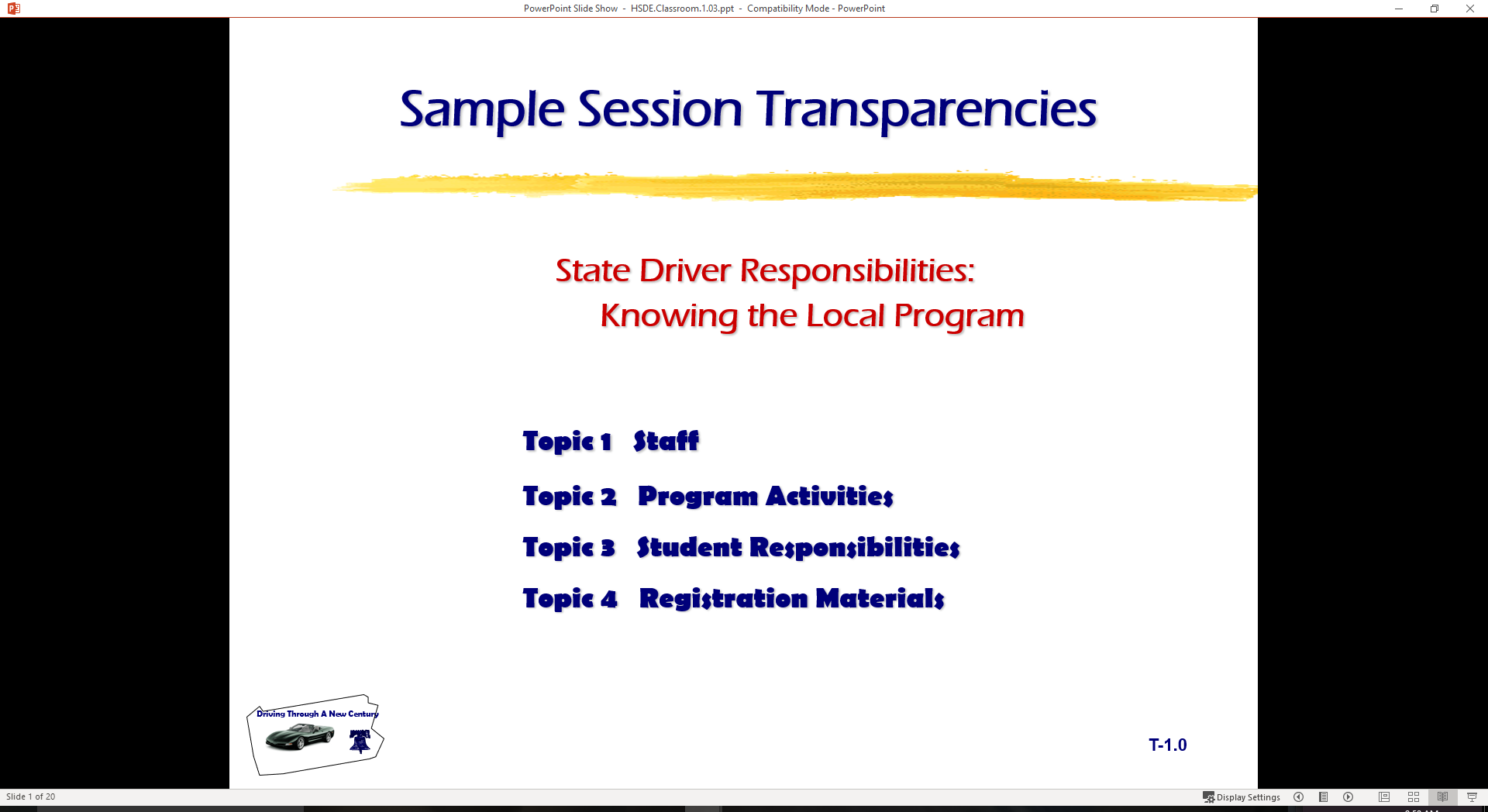 12/19/2018
9
Freeway Driving Concerns
Planning
Entry
Using Roadway
Exit
Freeway Tips
Vehicle Breakdown
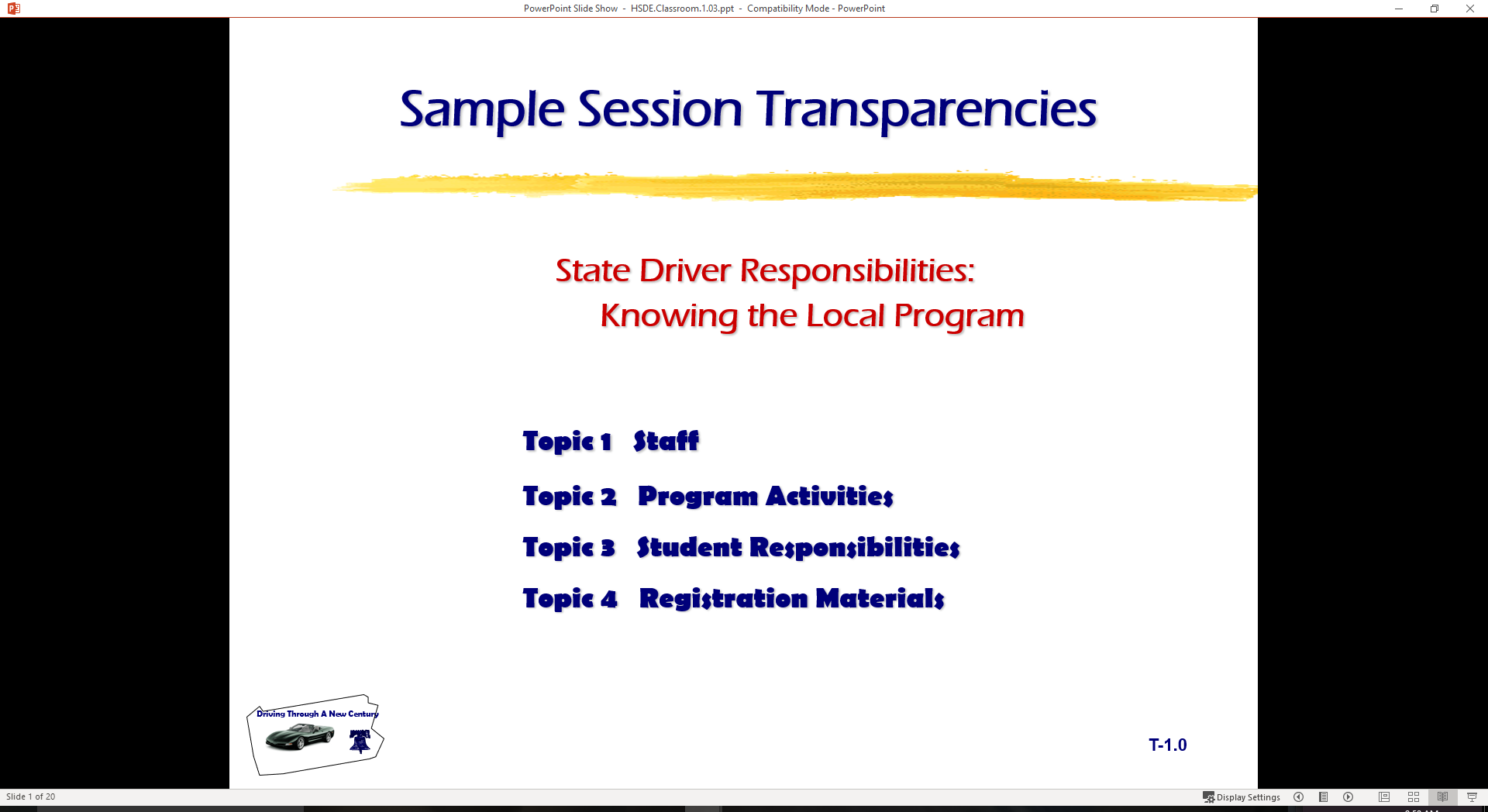 12/19/2018
10
Problem Situations
Skid Control Fundamentals
Brake Failure
Running Off Roadway
Tire Blowout
Steep Hill
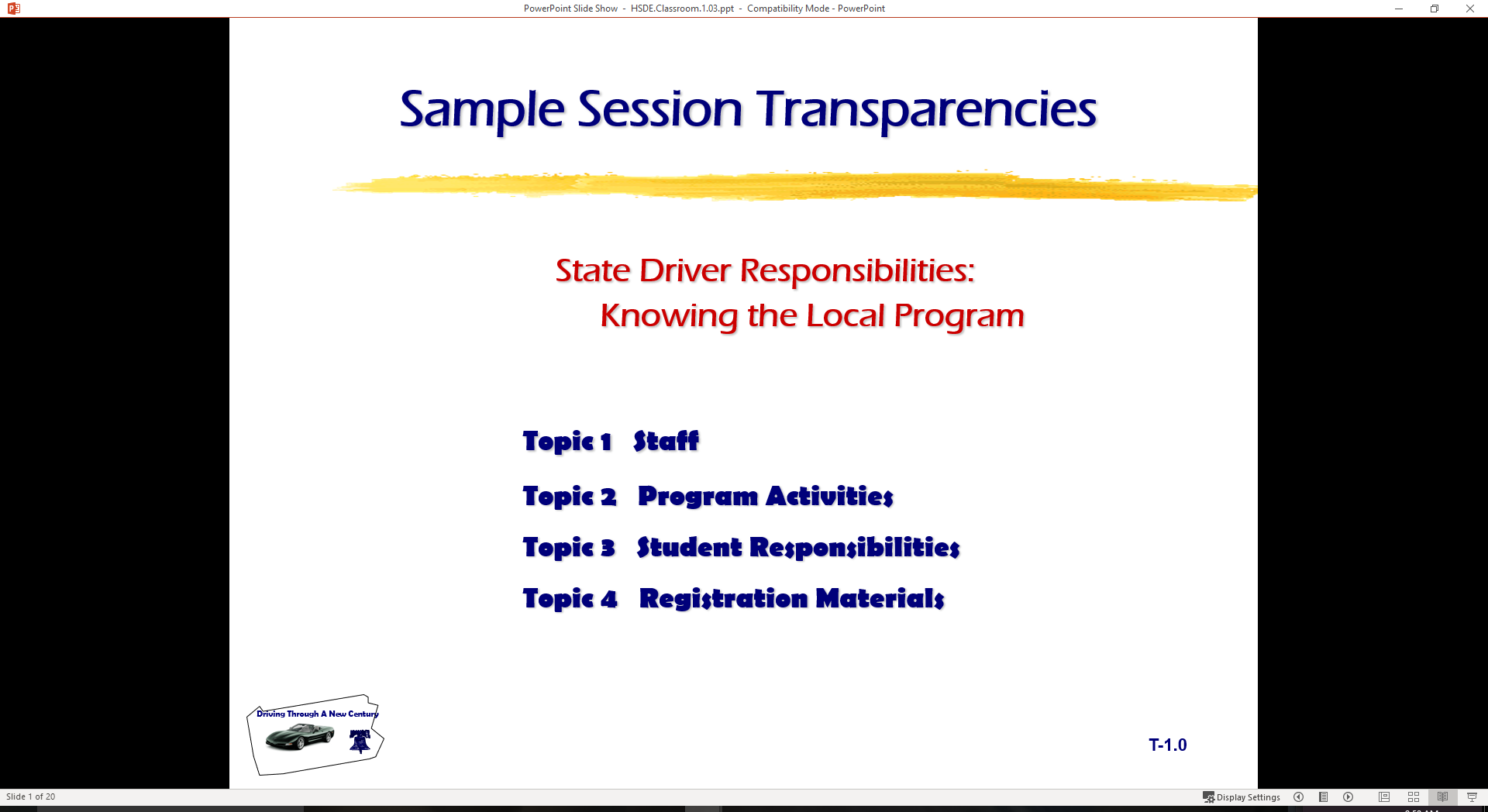 12/19/2018
11
Winter Driving Concerns
Equipment
Following Interval
Speed
Visibility
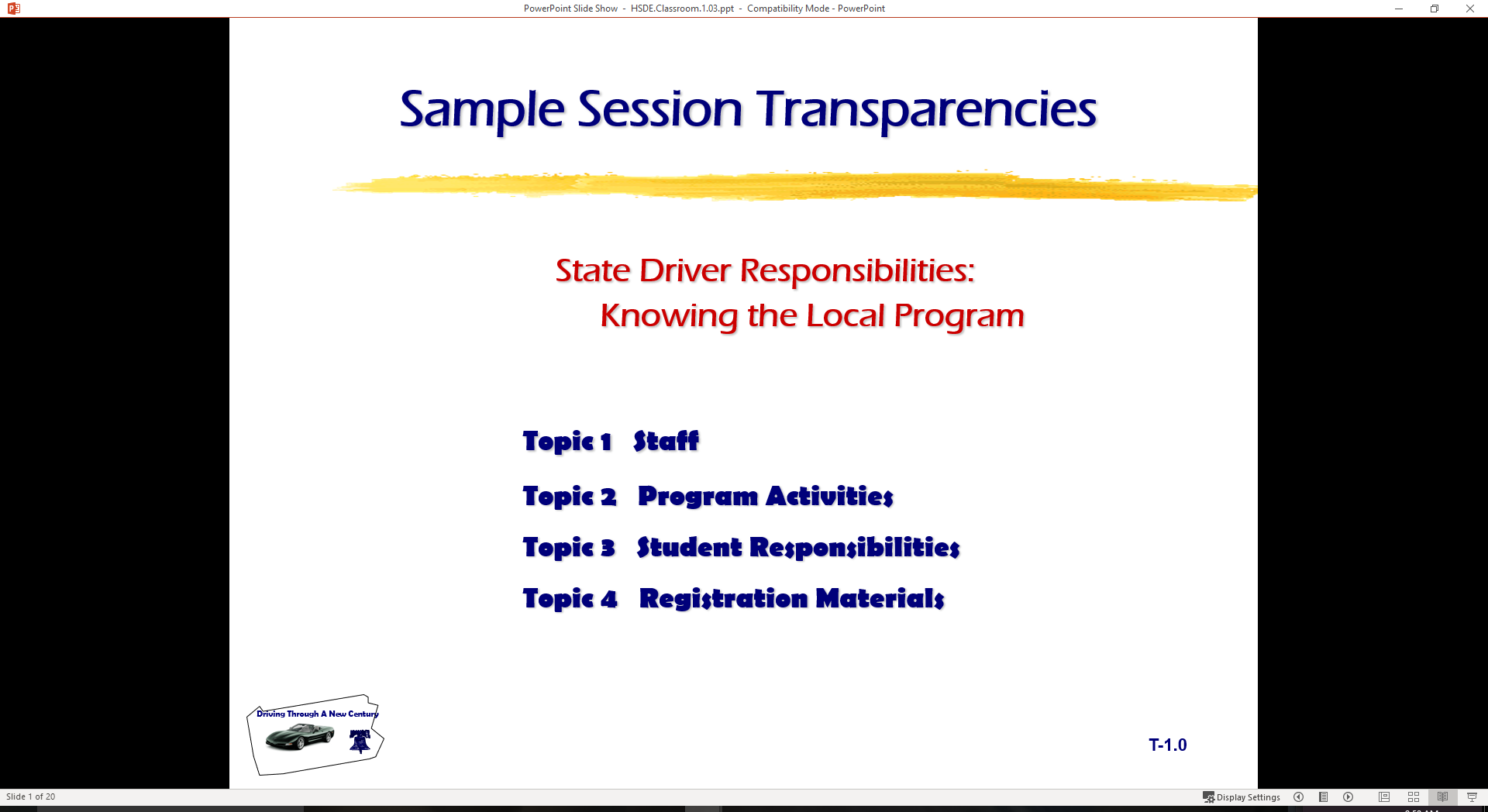 12/19/2018
12
Other Roadway Users
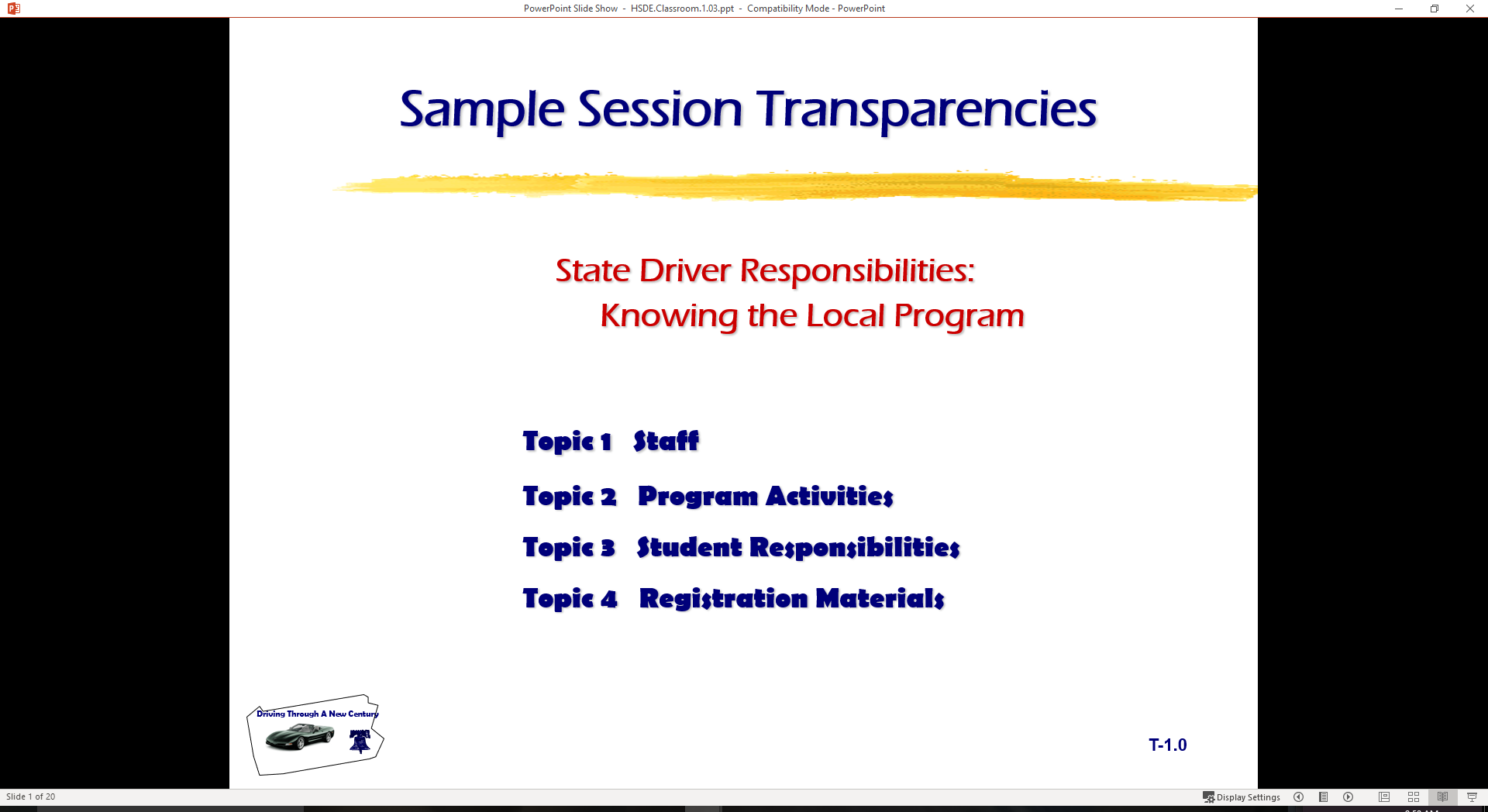 12/19/2018
13
Bicyclist Responsibilities
Cyclist Responsibilities
Full Lane Use by Bicyclist
Cyclist not Restricted to Lane
Merging to Traffic Flow
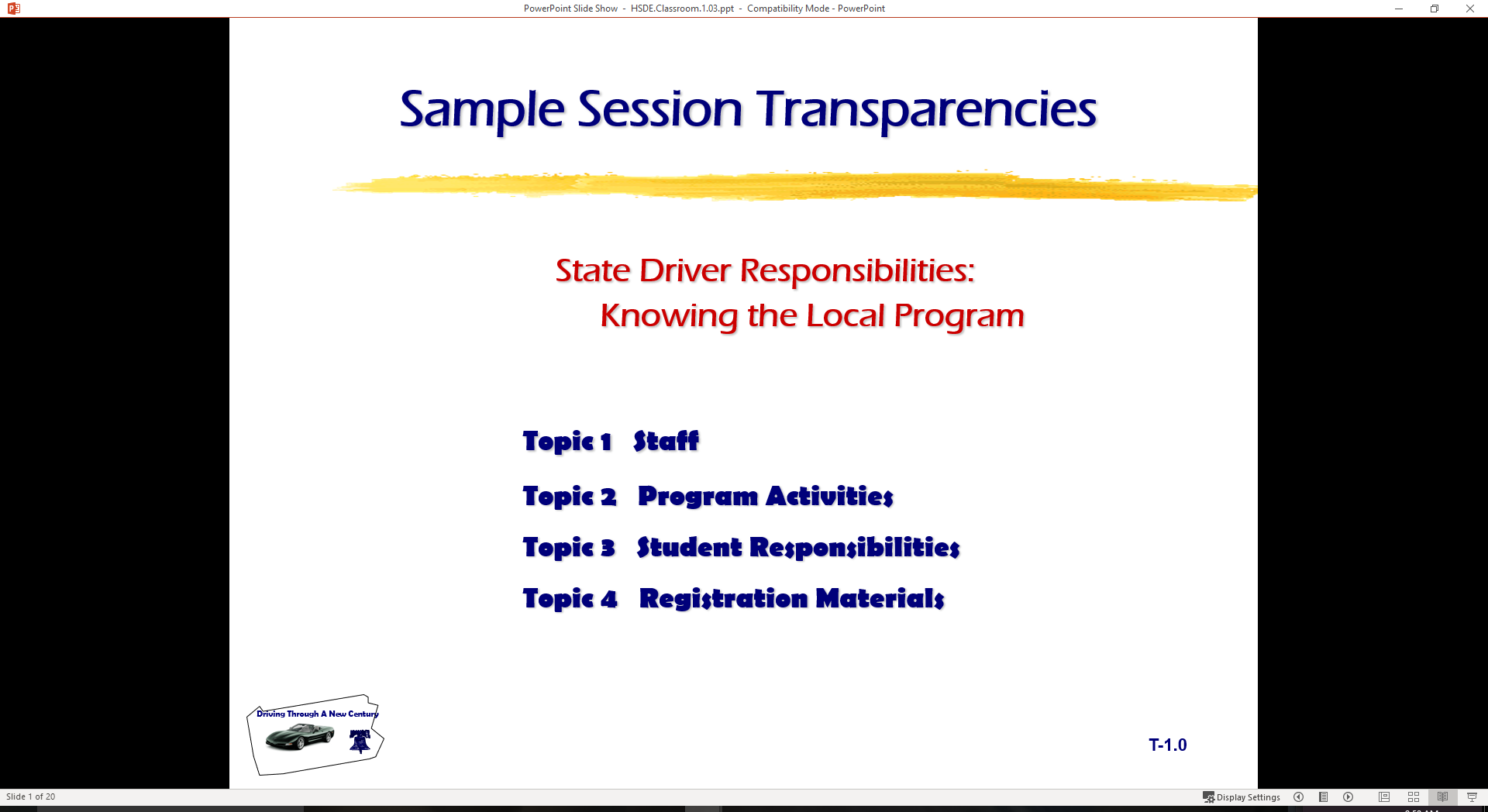 12/19/2018
14
Sharing Roadway with Bicyclists
Beware of Oncoming Cyclist  Turning Left
Merge with Bicycle Traffic Flow Turning Right
Beware of Oncoming Cyclist at Intersection
Right-of-Way Rules Apply
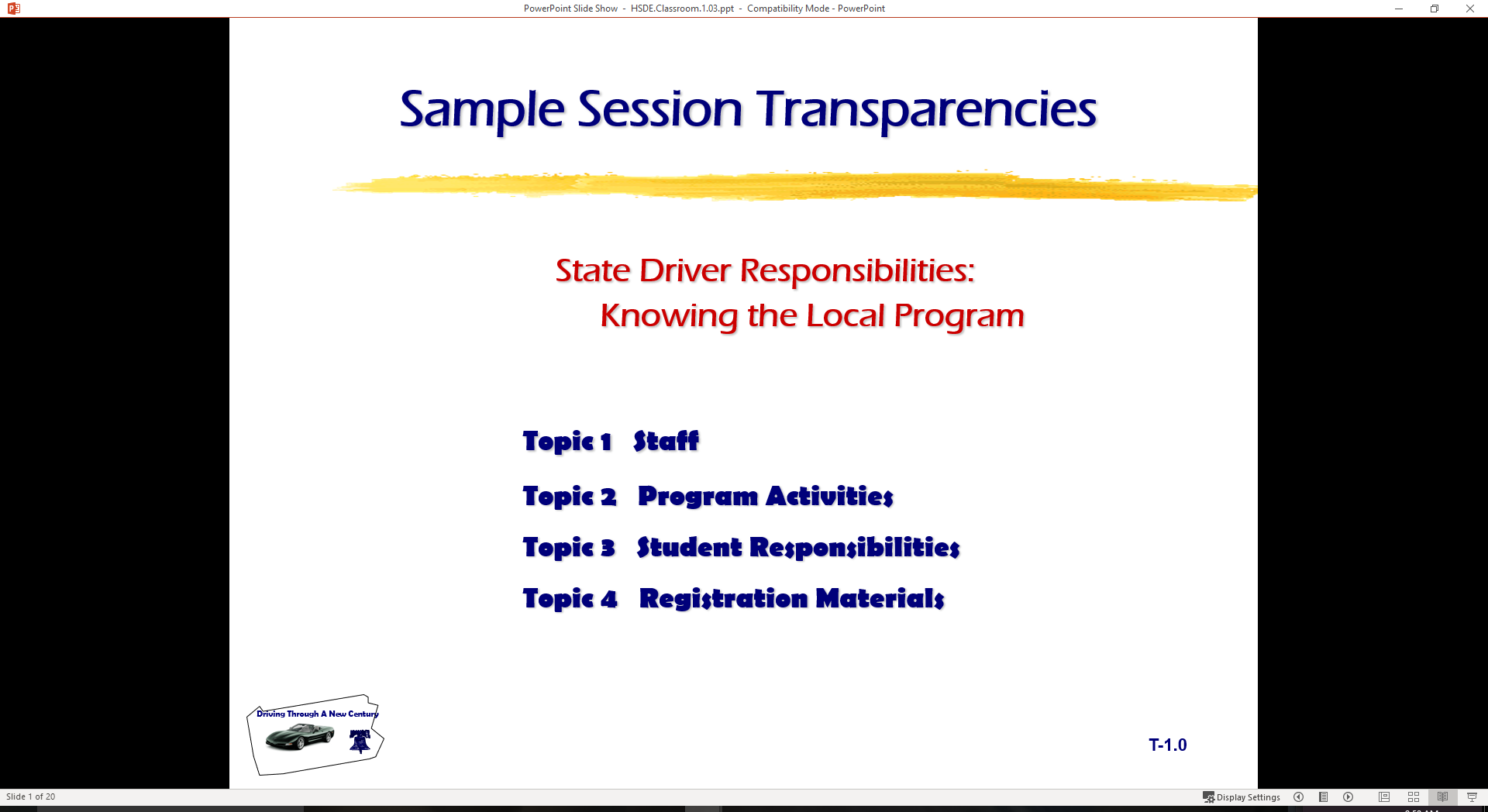 12/19/2018
15
Bicycle Safety Issues
Traffic Laws
Safety Guidelines
Wet Weather Riding
Common Motorist Errors
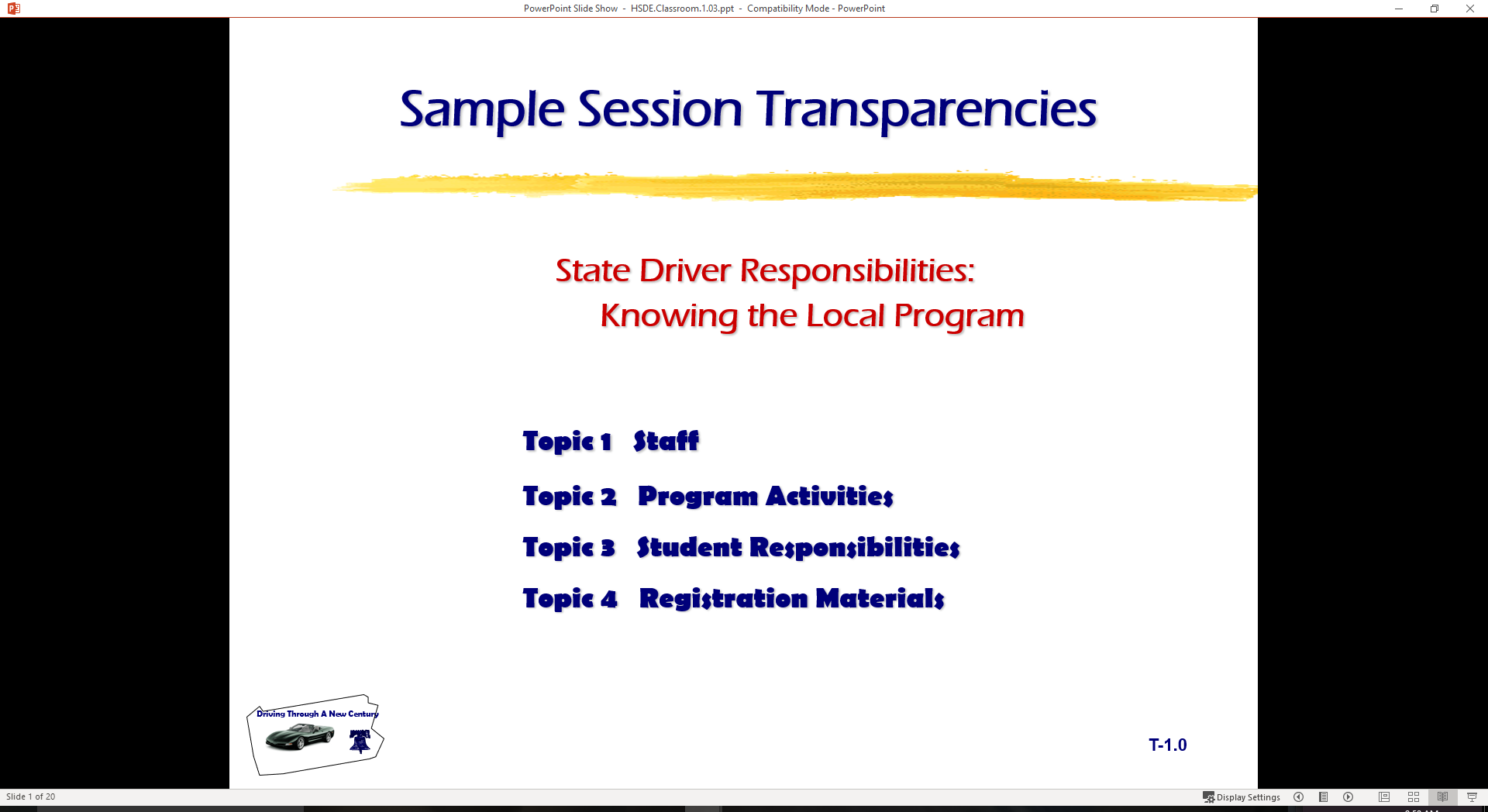 12/19/2018
16
Sharing Roadway with Trucks
Passing
Following
Wide Turns
Backing
Maneuverability
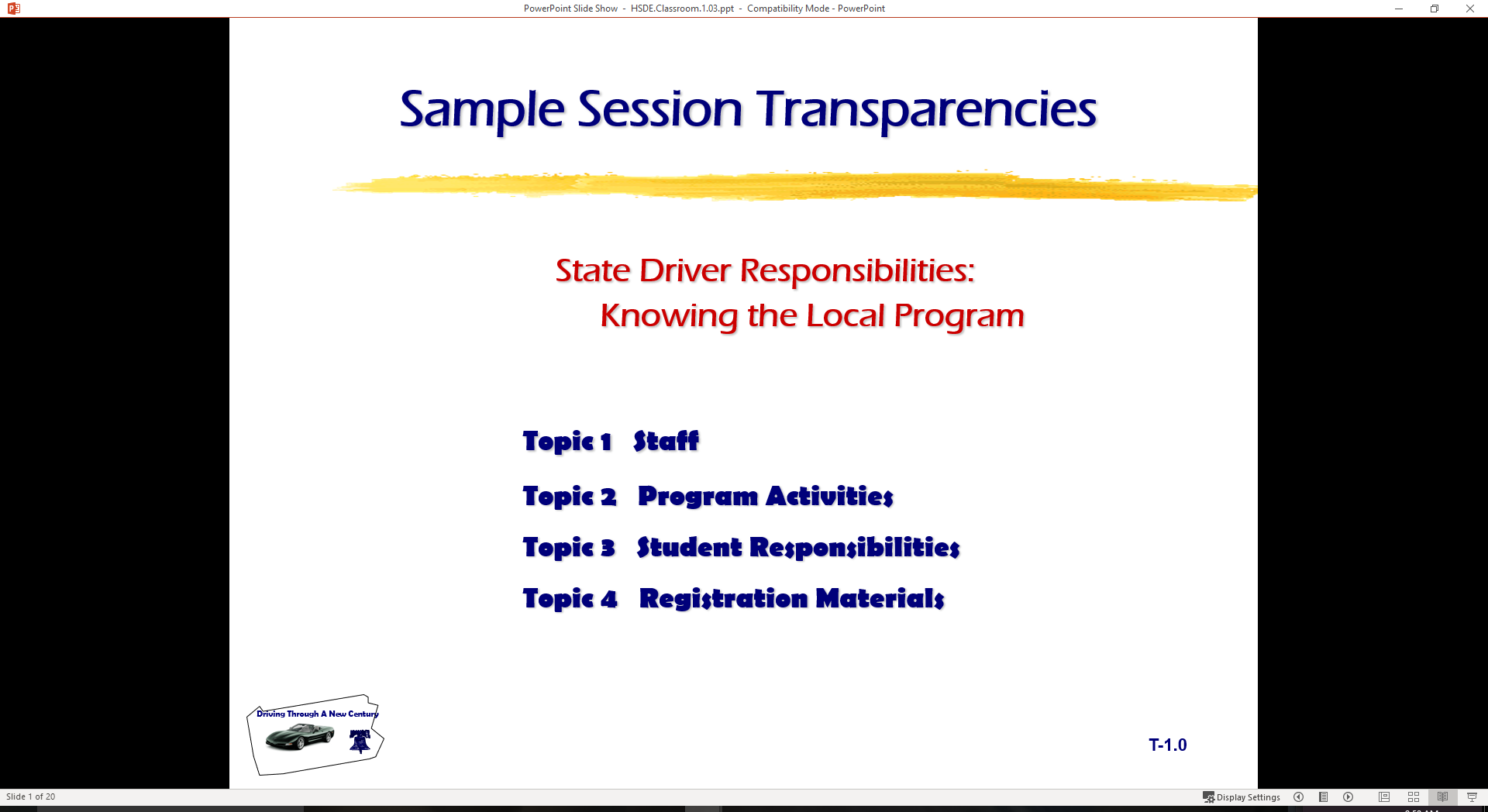 12/19/2018
17
Sharing Roadway with Motorcyclists
Motorcycle Awareness
Typical Situations
Motorist Responsibilities
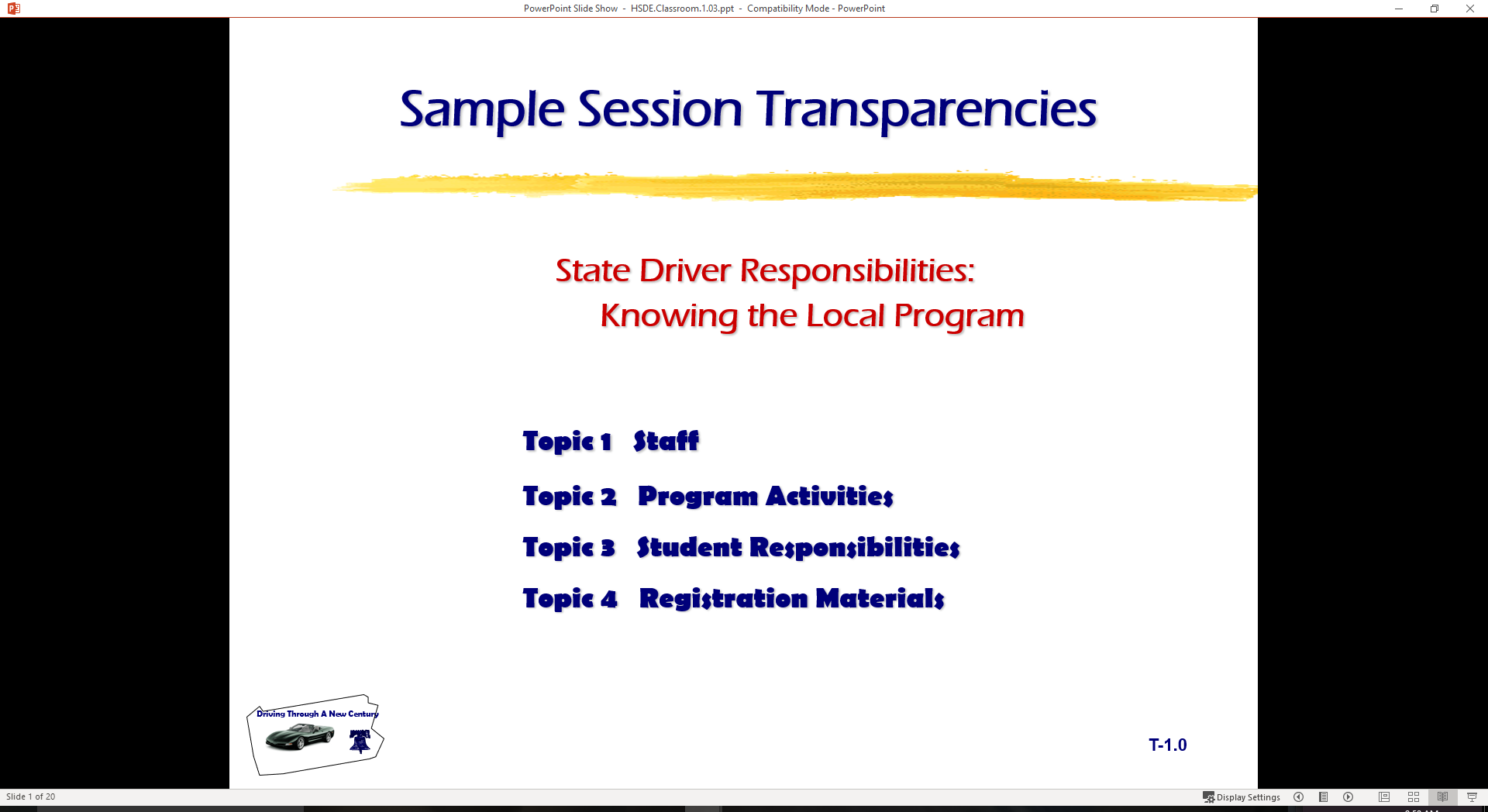 12/19/2018
18
Crash Involvement
Stop at Scene
Prevent Other Crashes
Notify Police
Provide Name and Address
When to Report
Unattended Vehicle
Blocking Traffic
Hit and Run Collisions
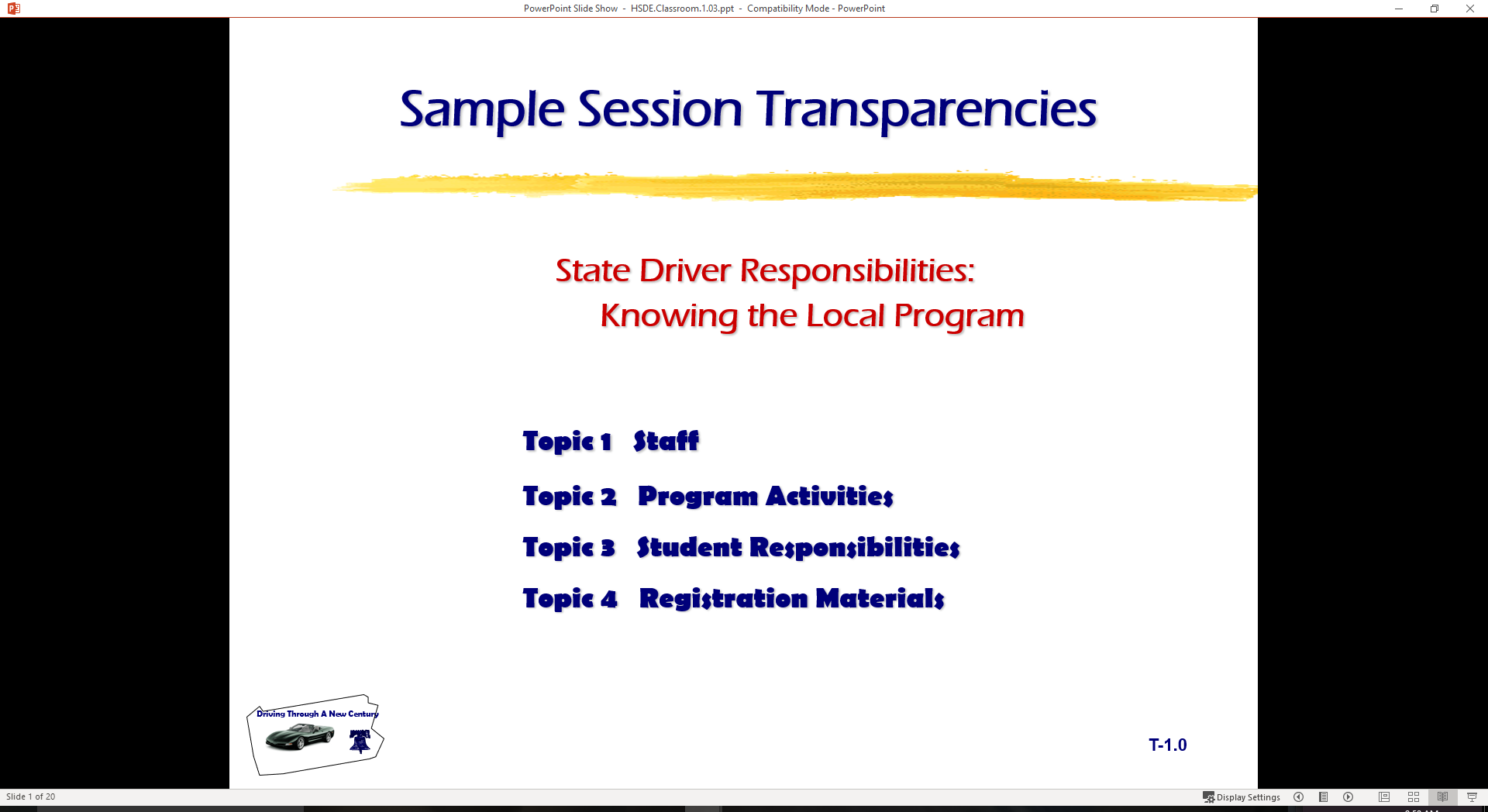 12/19/2018
19
Aiding Injured
Calling For Help
Make No Injury Assumptions
Avoid Moving Victim
Control Serious Bleeding
Keep Victims Warm
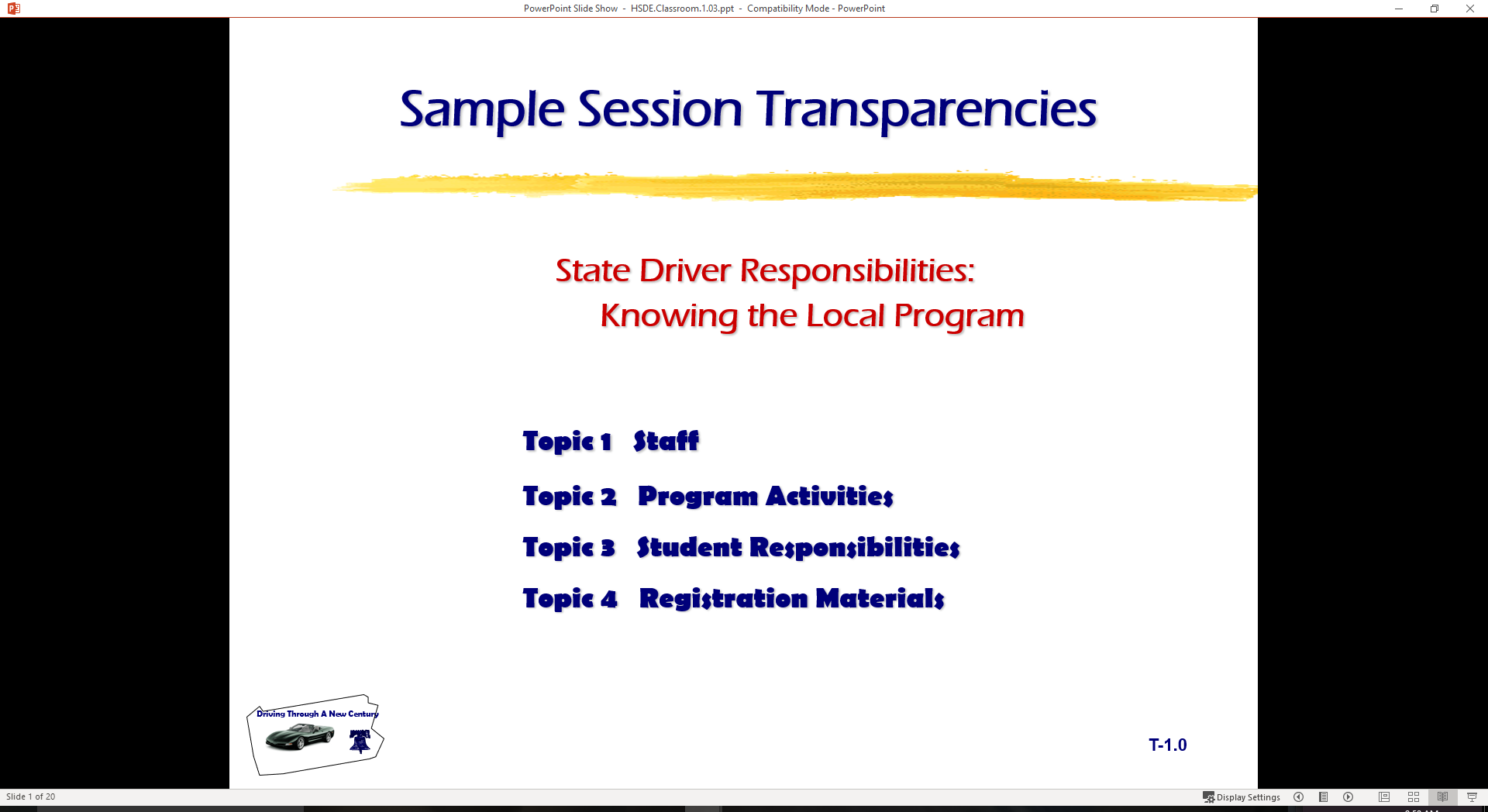 12/19/2018
20
Safety Concerns
Defensive Driving
Using Occupant Protection
Vehicles With Open Beds
When Stopped By Police
Speed Reduces Usable Vision
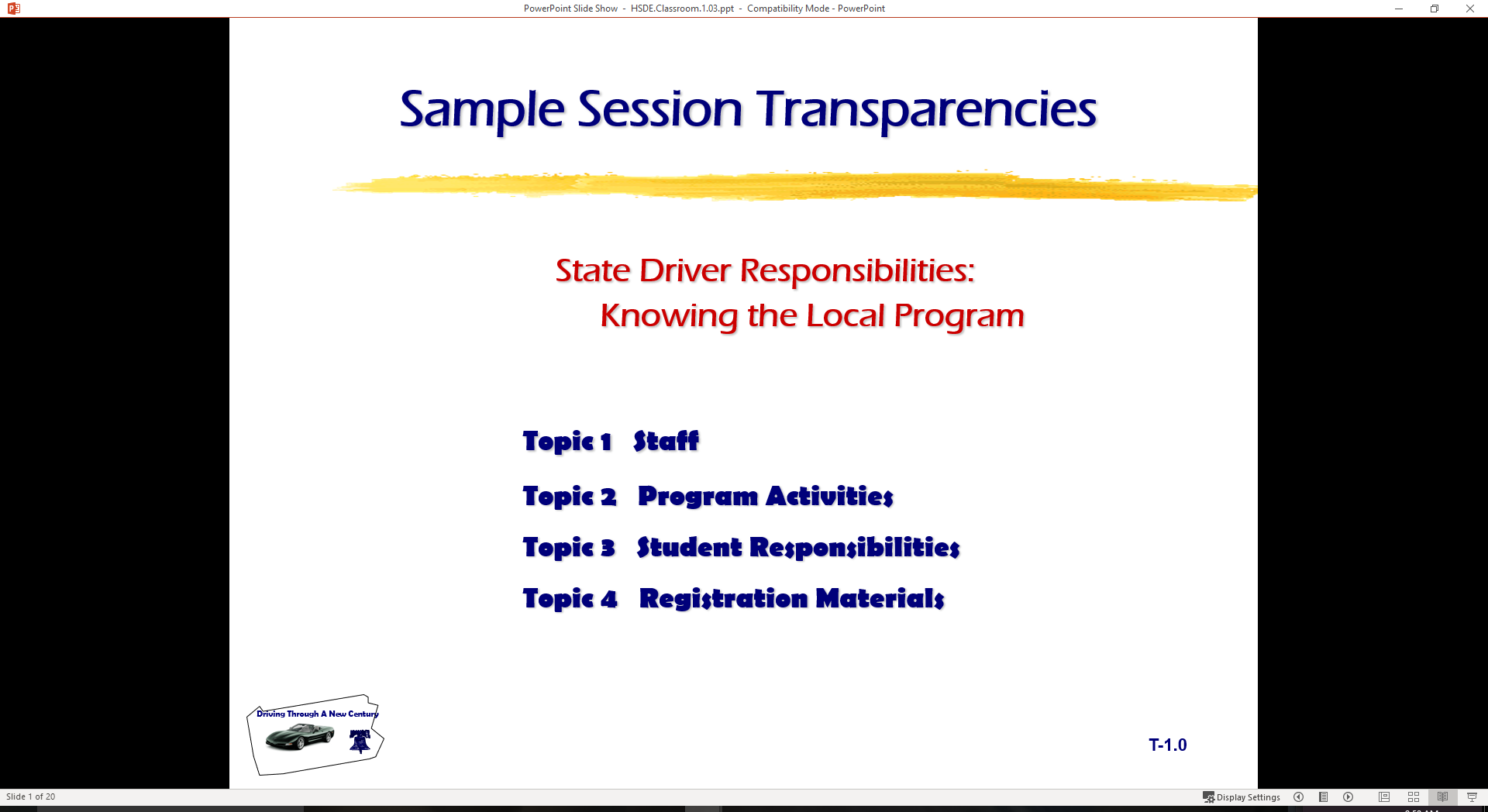 12/19/2018
21
Safety Concerns
Keys to Safe Driving
Transporting Cargo
Safety Chains
Towing
Carbon Monoxide
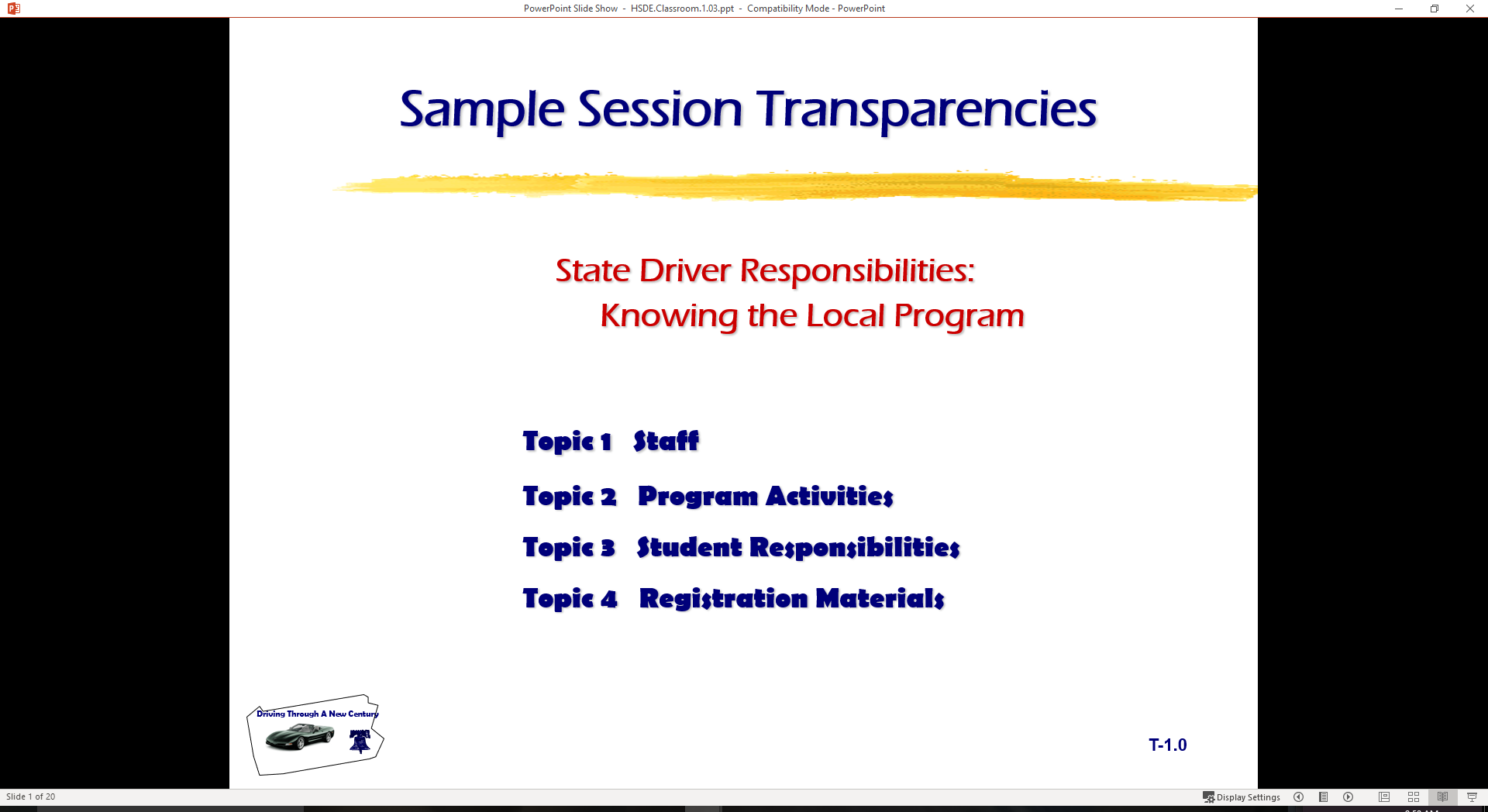 22
State Alcohol Laws
What items would constitute a minor in possession violation?
Give two definitions of intoxication.
What is P.I.?
Does State have an open container law?	
Are the penalties for DUI the same for all age persons? 
What is DUI?
What is implied consent?
What does ‘Zero’ Tolerance mean in State?
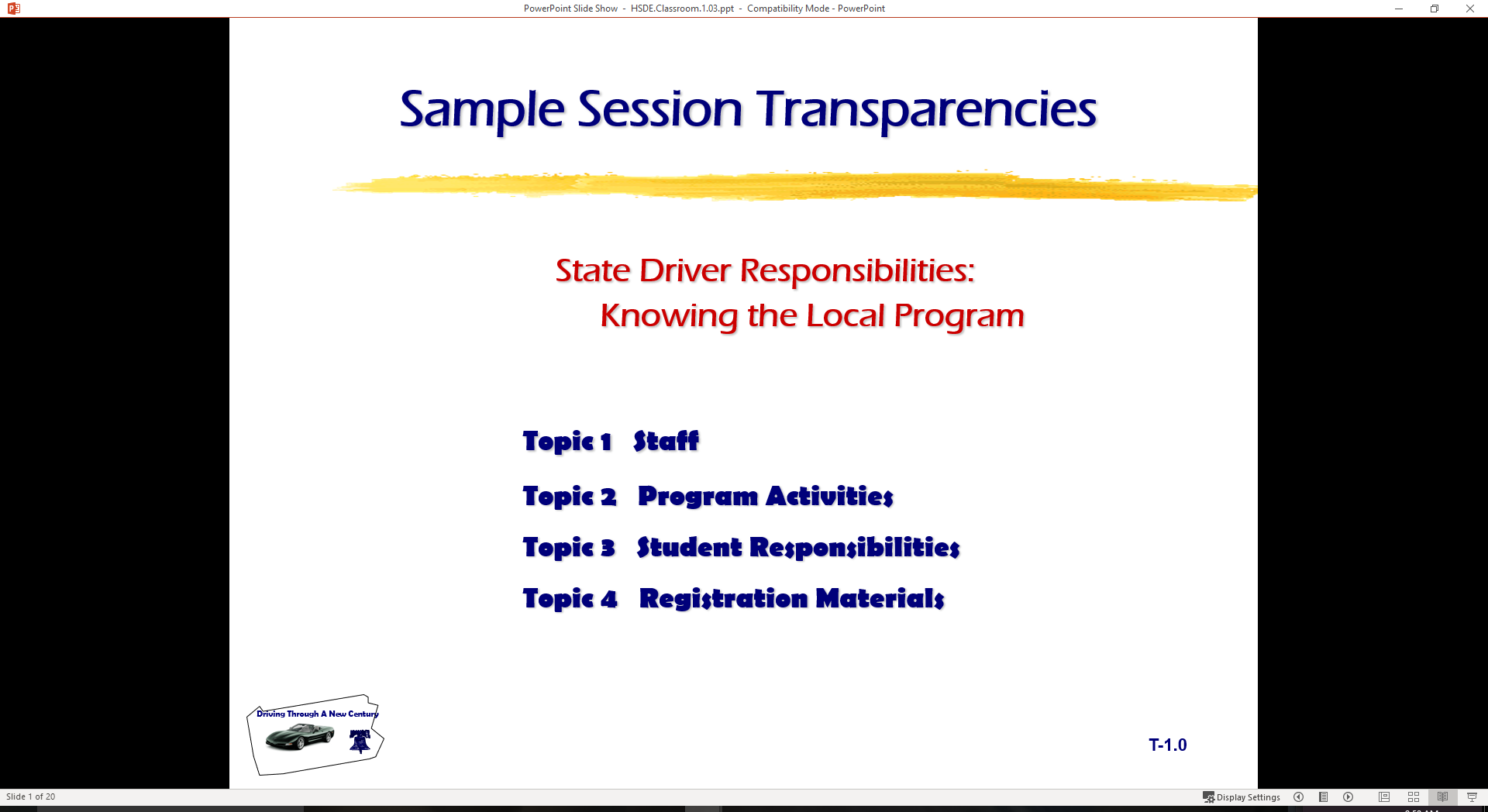 12/19/2018
23
Minor In Possession (MIP)
Attempting to purchase alcoholic beverage
Purchase of alcoholic beverage
Possession of an alcoholic beverage 
Consumption of alcoholic beverage
Misrepresentation of age to purchase an alcoholic beverage
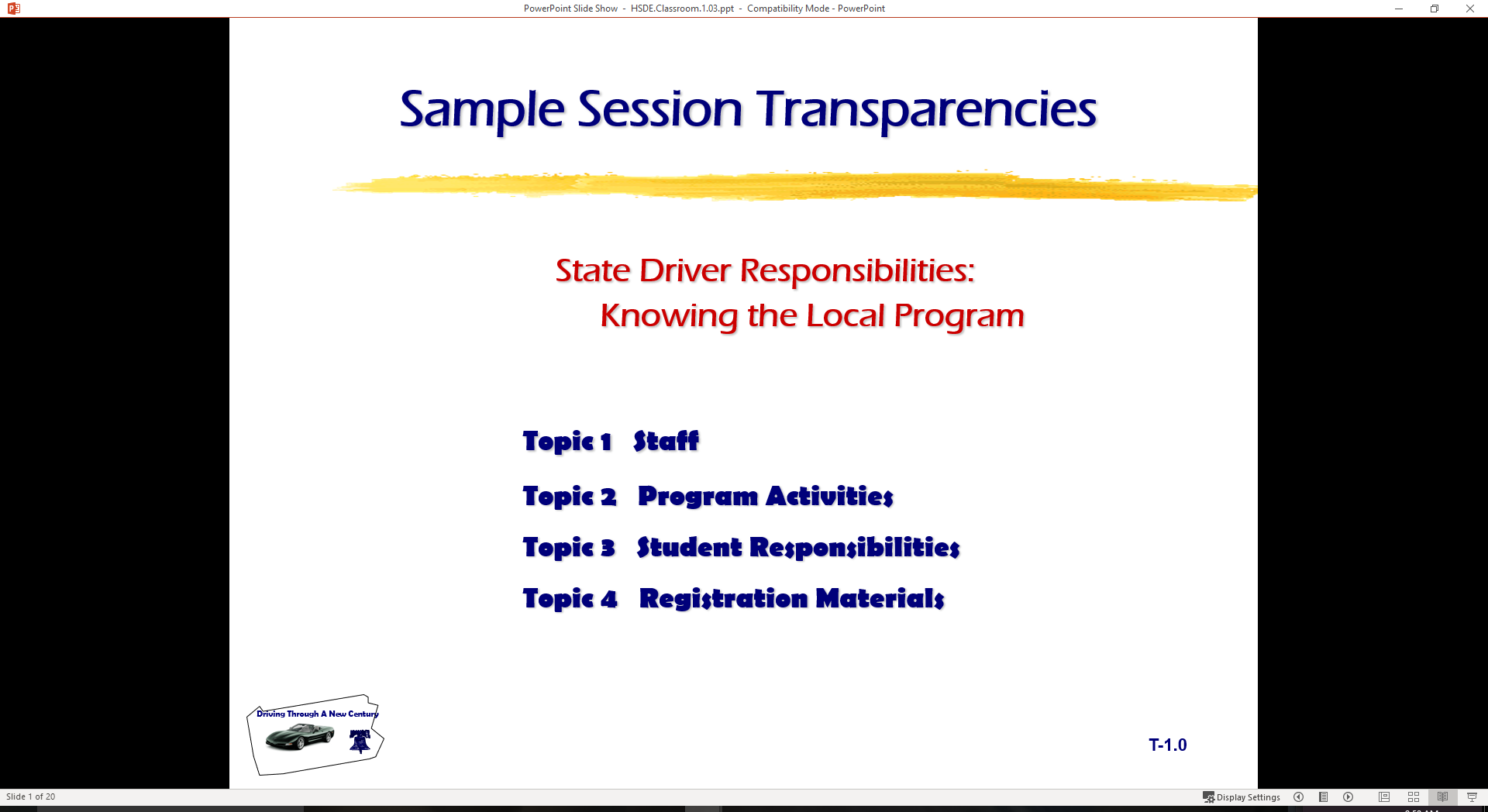 12/19/2018
24
Name
Address
Address
Driver License
Improper Use of a License
Use of false name/address to get a license
Possess more than one license
Use a cancelled or revoked license
Use another person’s license
Lend your license to others
Display or possess a false license
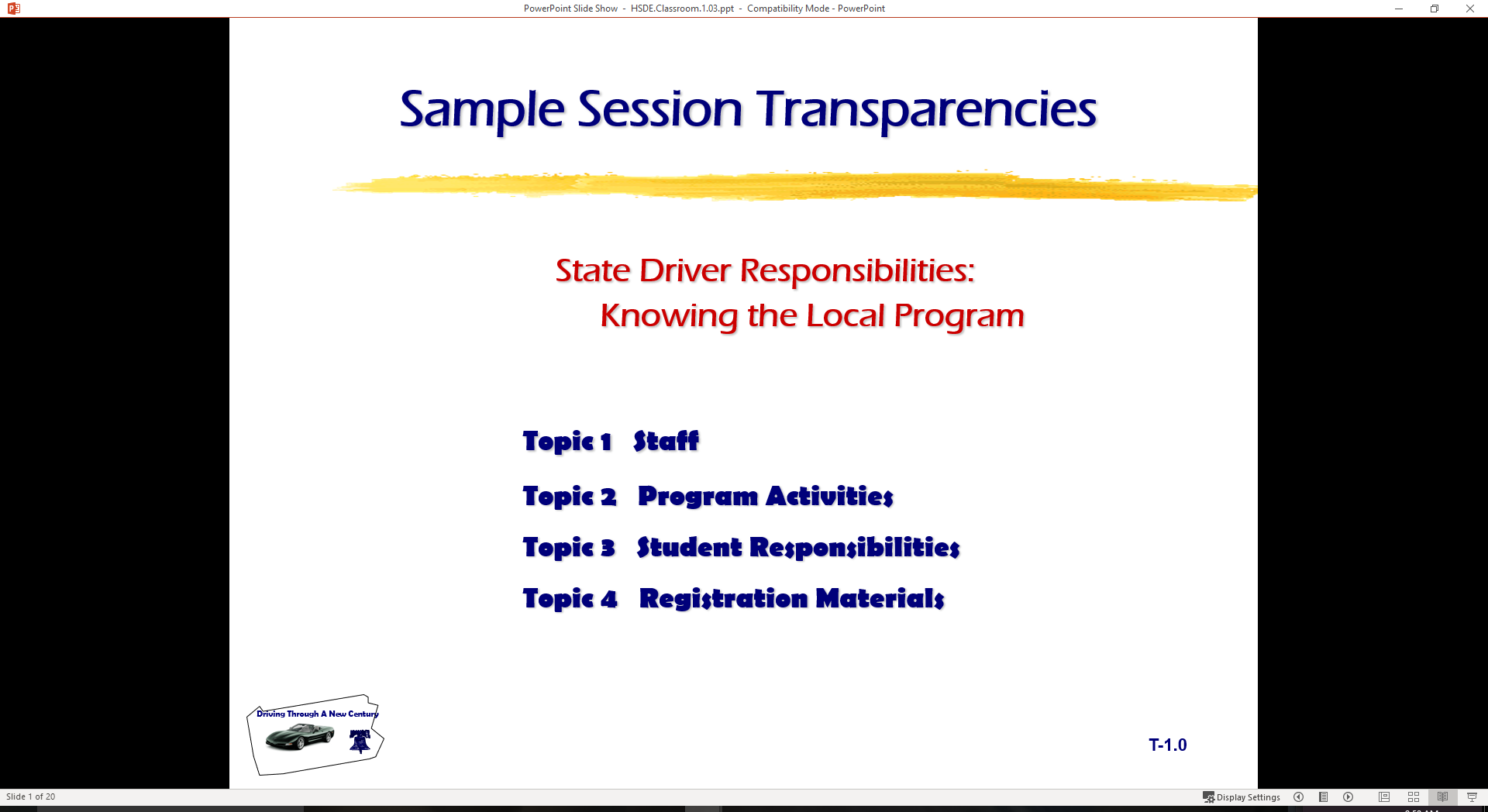 12/19/2018
25
Driving While Intoxicated
A person commits an offense if the person is intoxicated 
     while operating a motor vehicle in a public place.
Intoxication 
Not having the normal use of mental or physical faculties because of alcohol, 
     a legal or illegal drug, a combination of those substances, or any other 
     substance into the body. OR 
Having an alcohol concentration of .08 or more.
Note: A DUI violation is not age specific
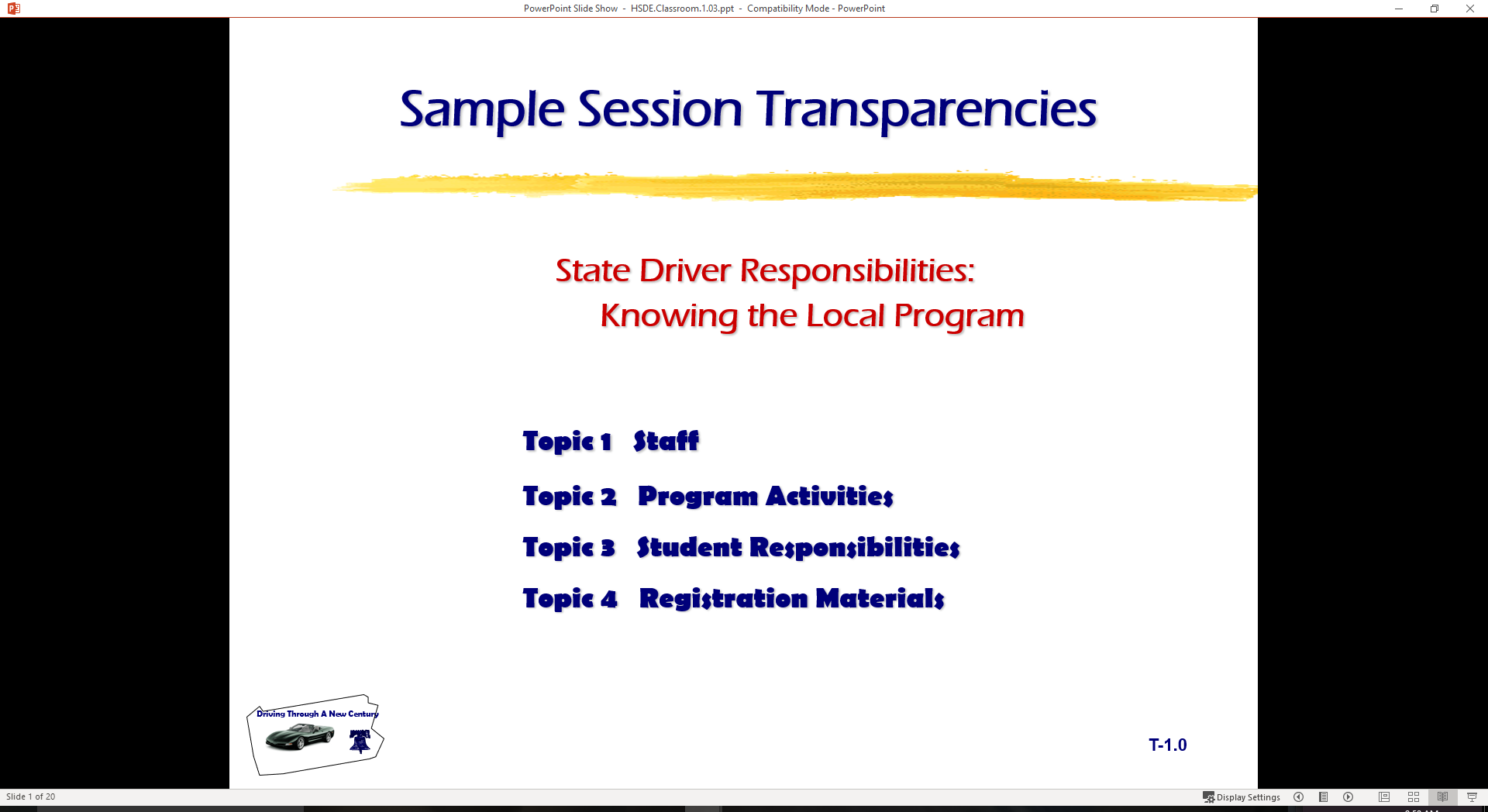 12/19/2018
26
Public Intoxication
Danger to self or others. 
In a public place.
Intoxicated  
		Penalties
		Under 21 penalties
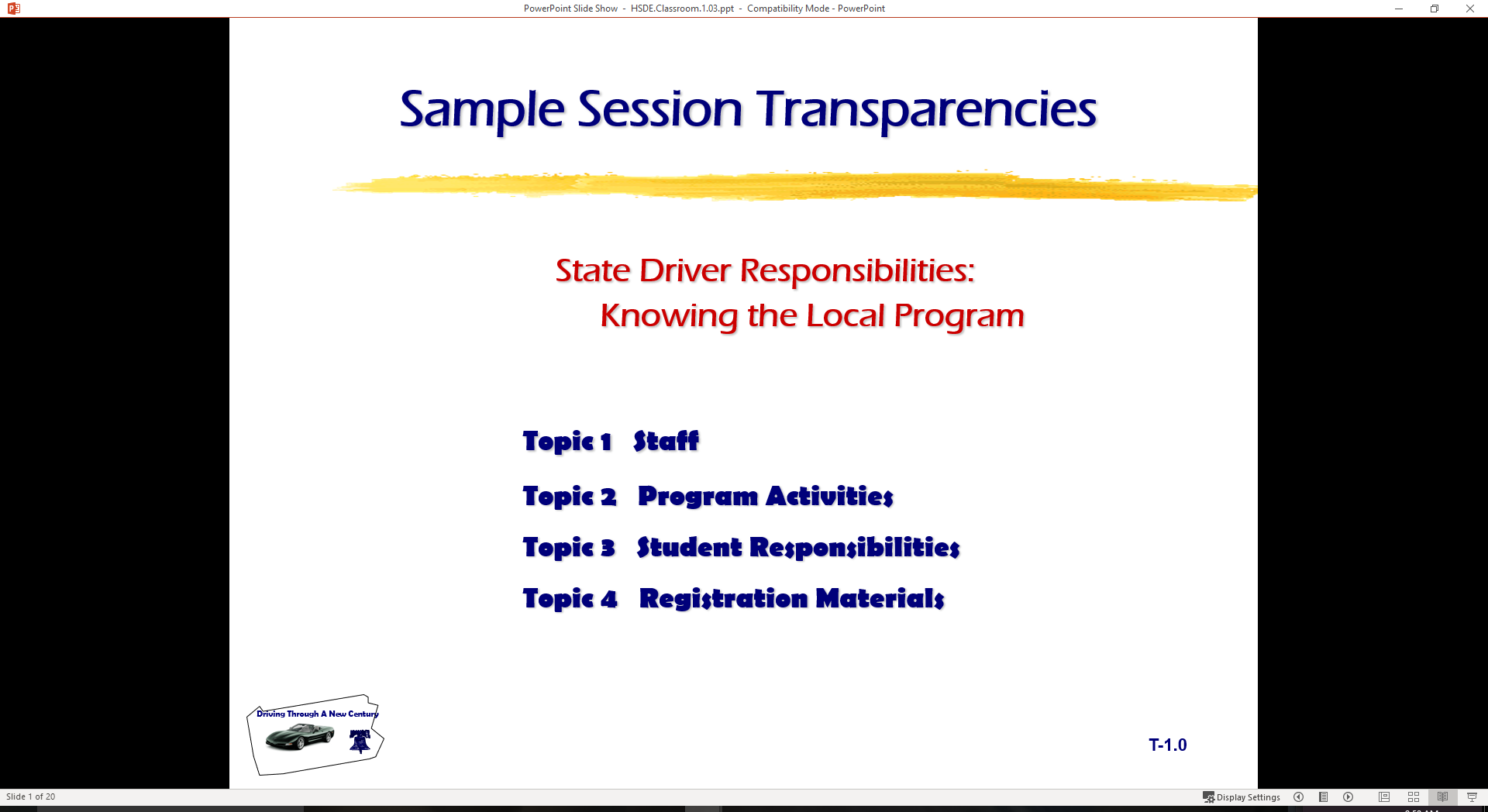 12/19/2018
27
Open Container Law
Alcohol in driver’s immediate possession
Container is open and laying on the floor of an auto..
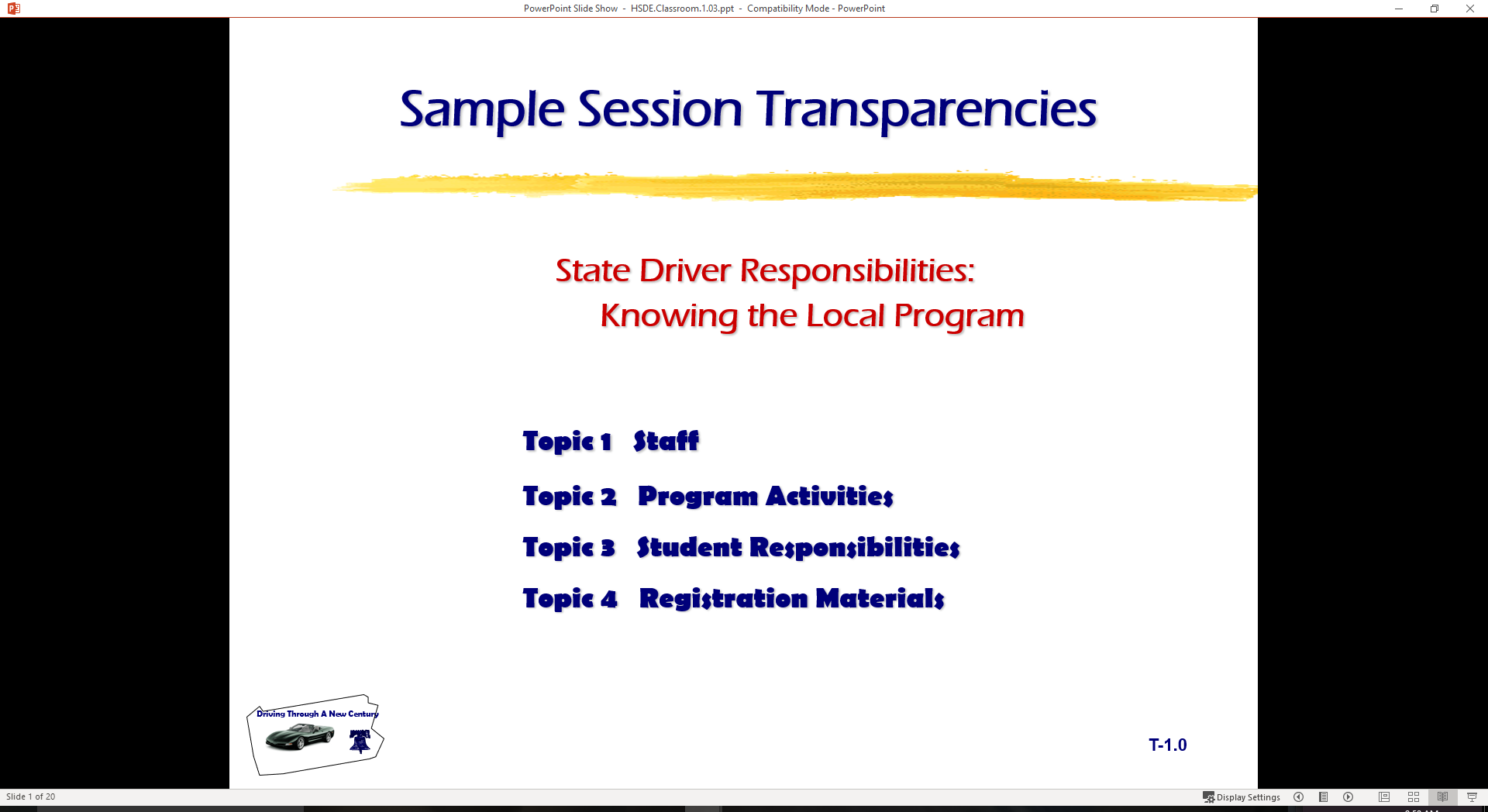 12/19/2018
28
Administrative License Revocation  (ALR) Implied Consent
ALR is failure (.08 or greater) of breath or blood test while implied consent is refusal of breath or blood test
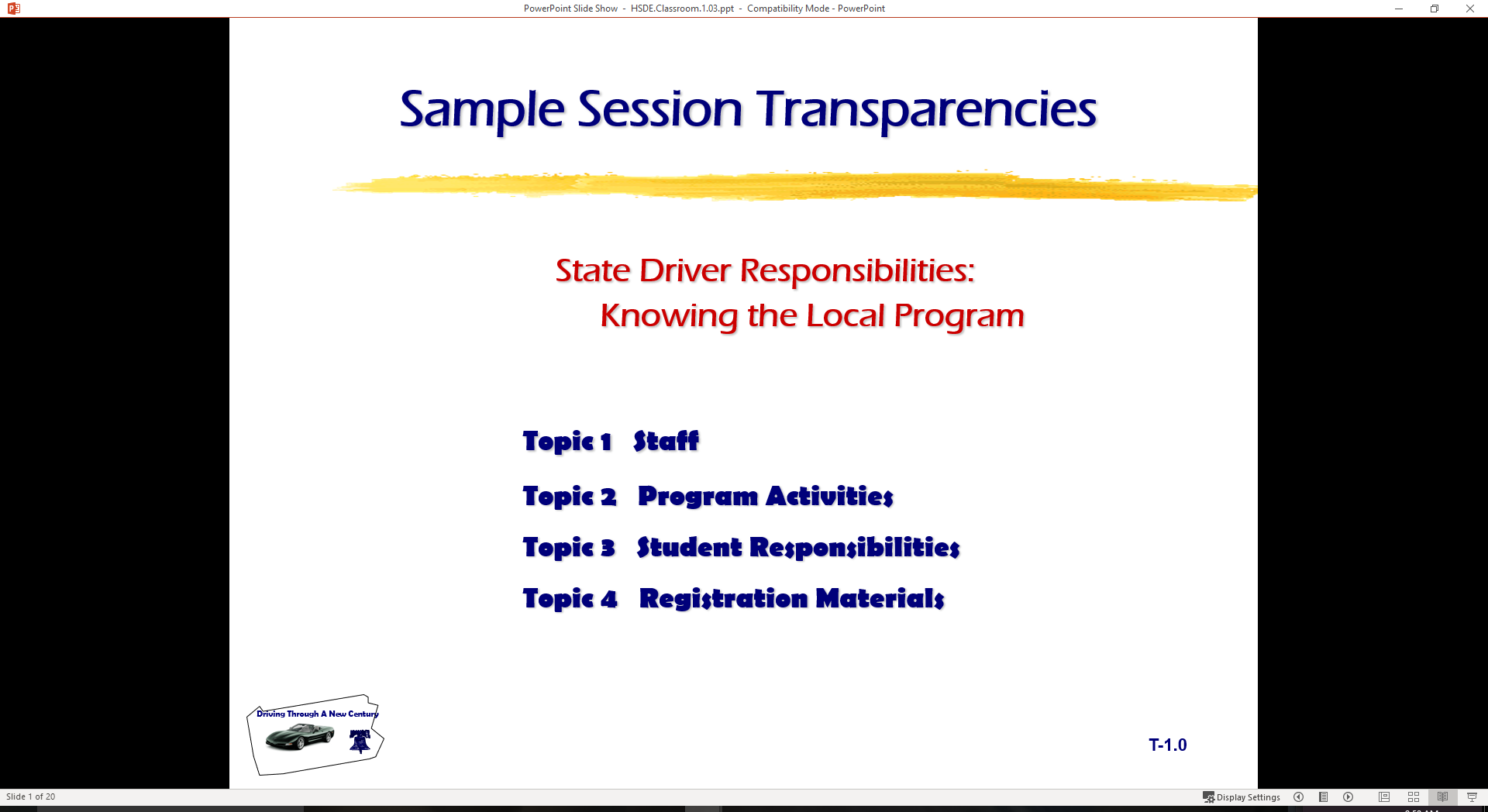 12/19/2018
29
Intoxication Assault
Commits an offense if the person
operates a motor vehicle, aircraft, watercraft, or amusement ride
assembles a mobile amusement ride
is intoxicated 
by reason of intoxication causes the injury of another person by accident or mistake
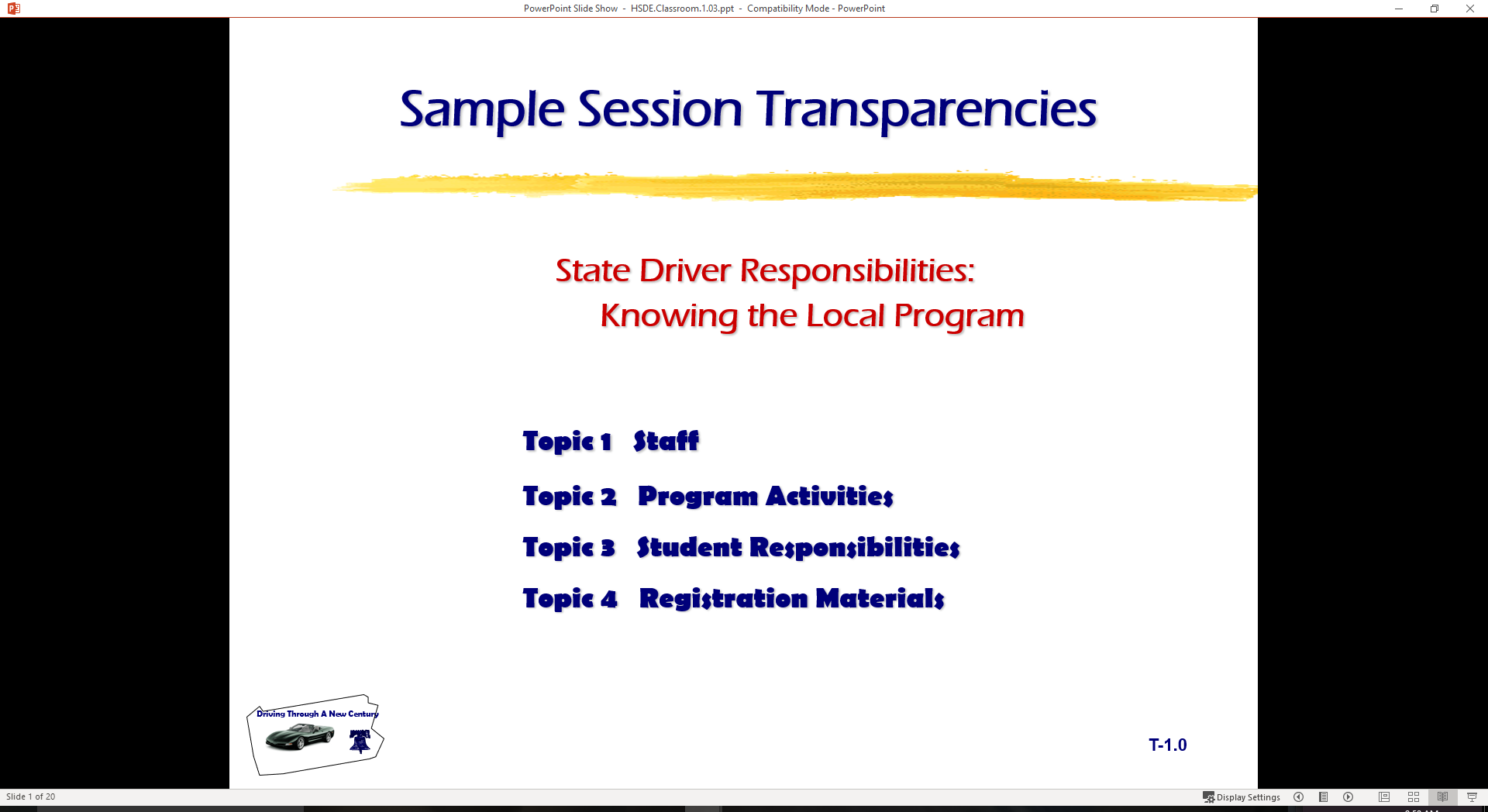 12/19/2018
30
Intoxication Manslaughter
Commits an offense if the person
operates a motor vehicle, aircraft, watercraft, or amusement ride
assembles a mobile amusement ride
is intoxicated 
by reason of intoxication causes the death of another person by accident or mistake
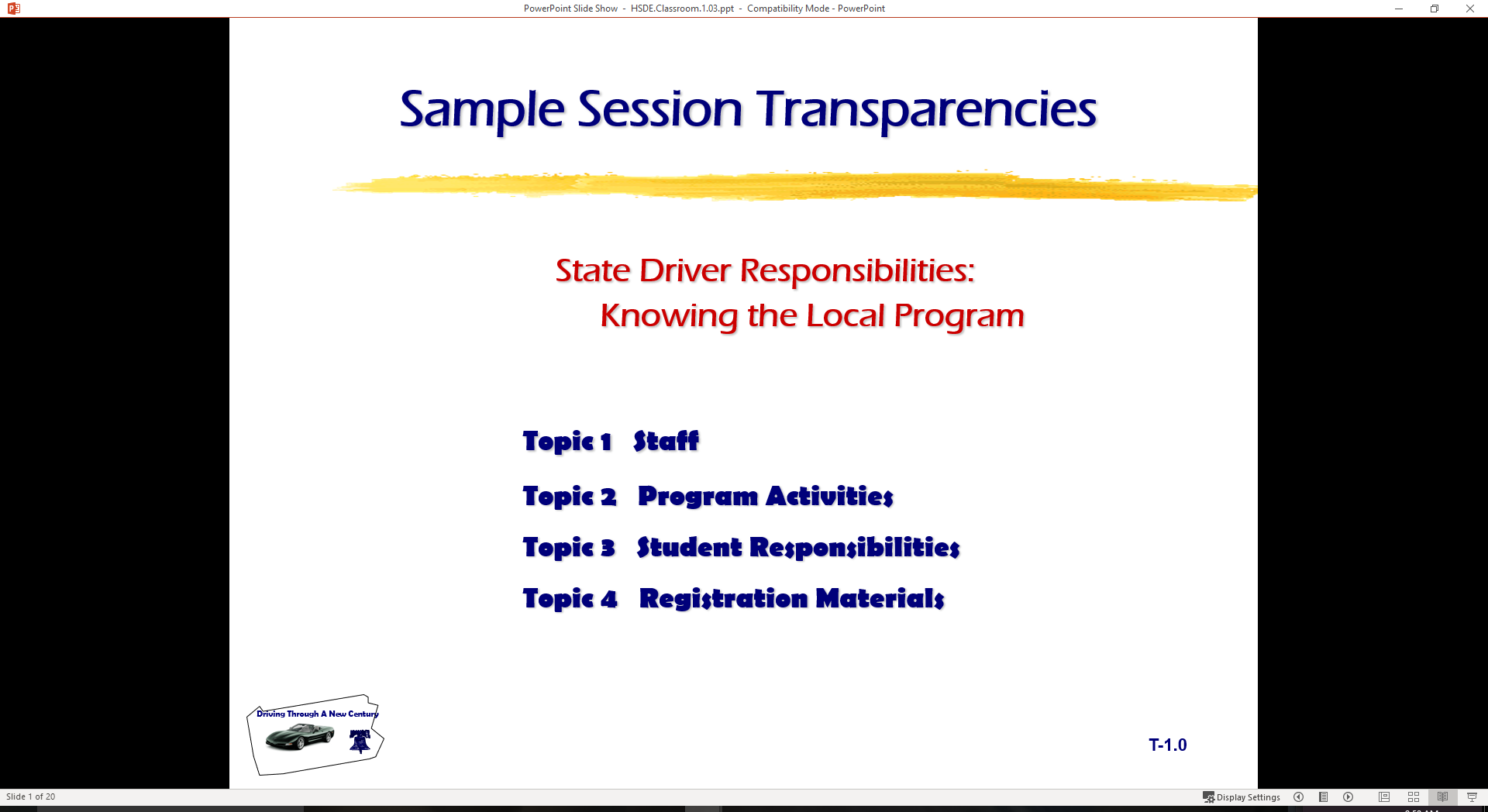 12/19/2018
31